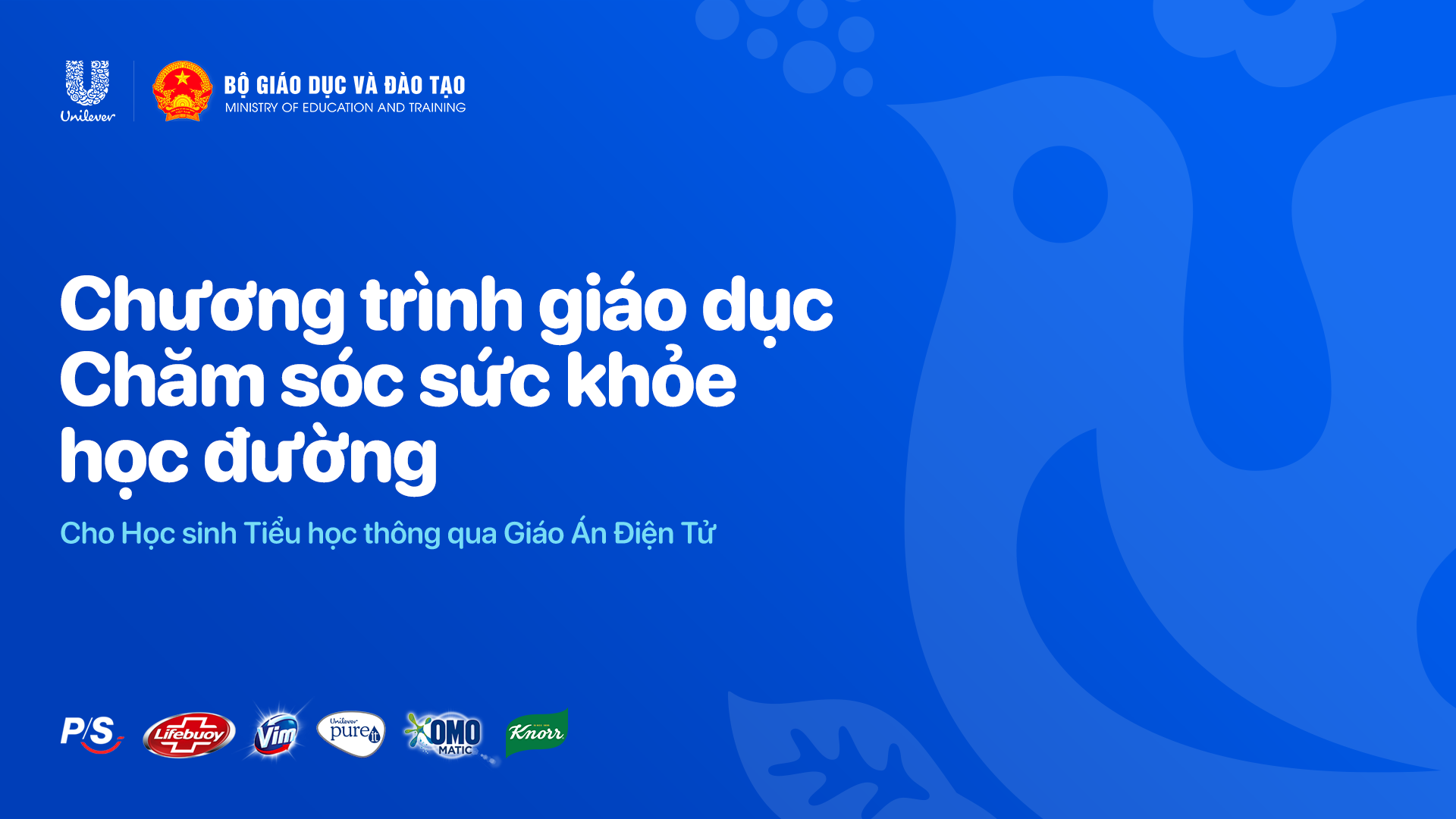 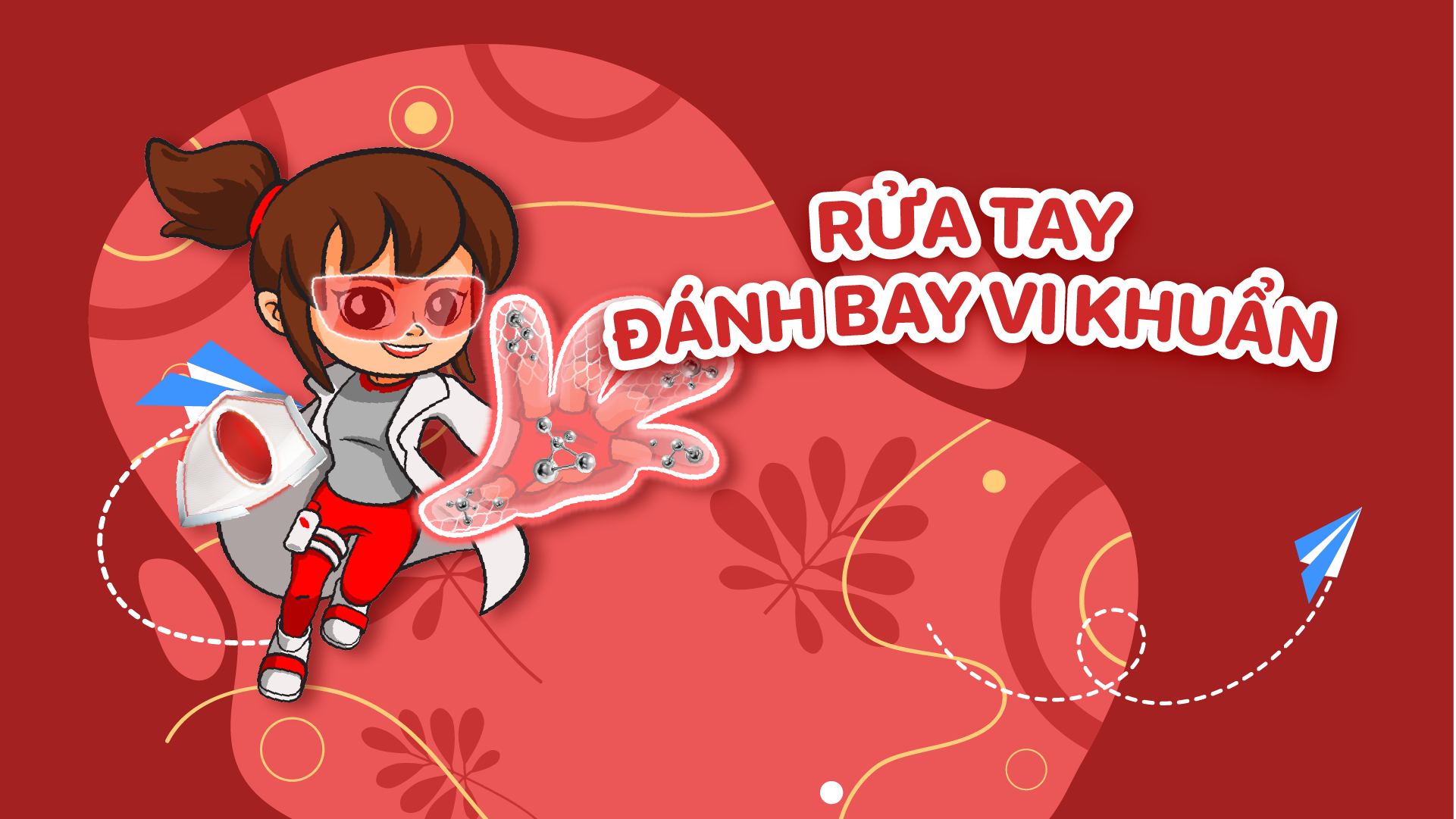 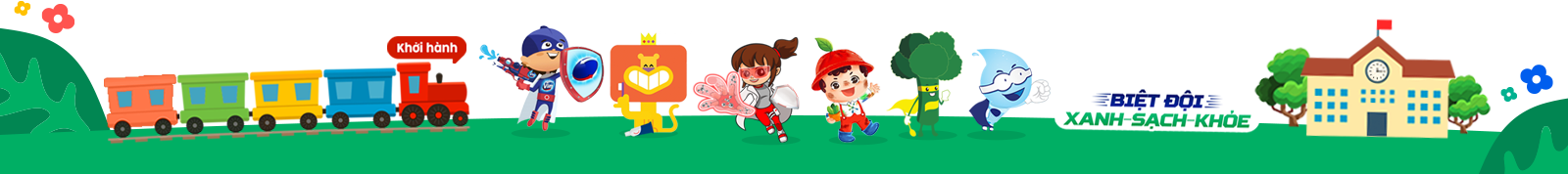 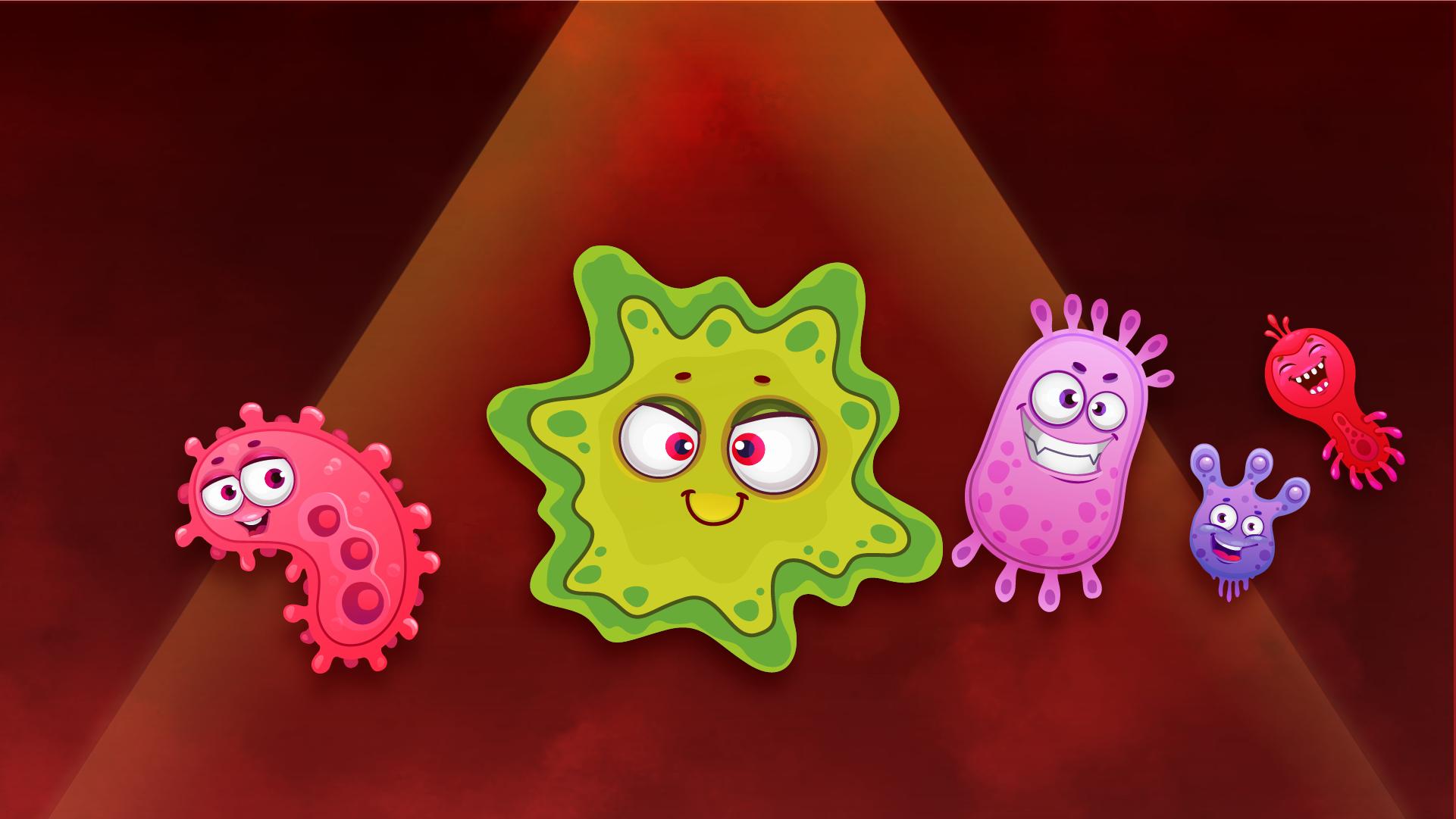 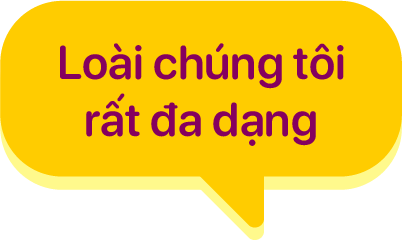 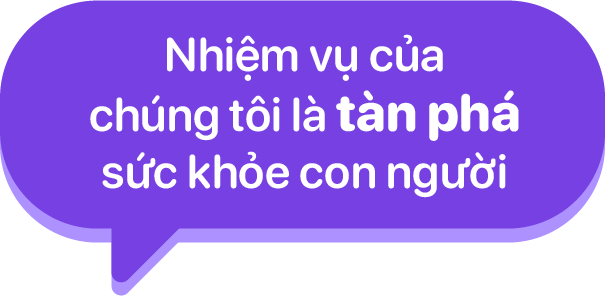 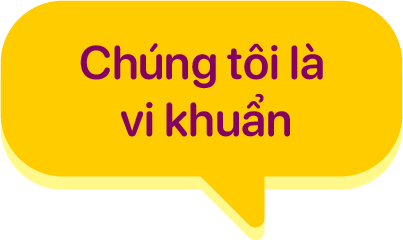 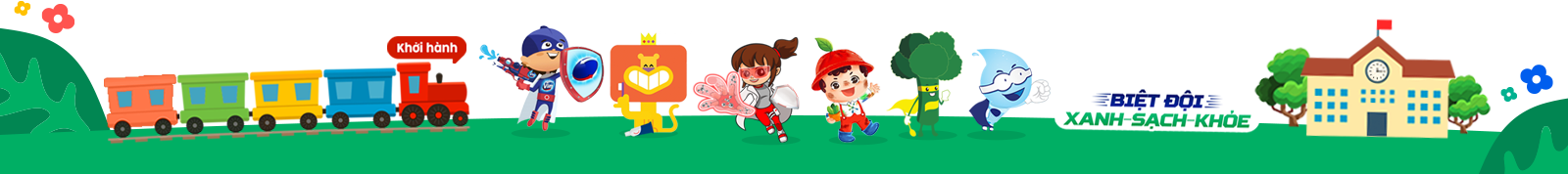 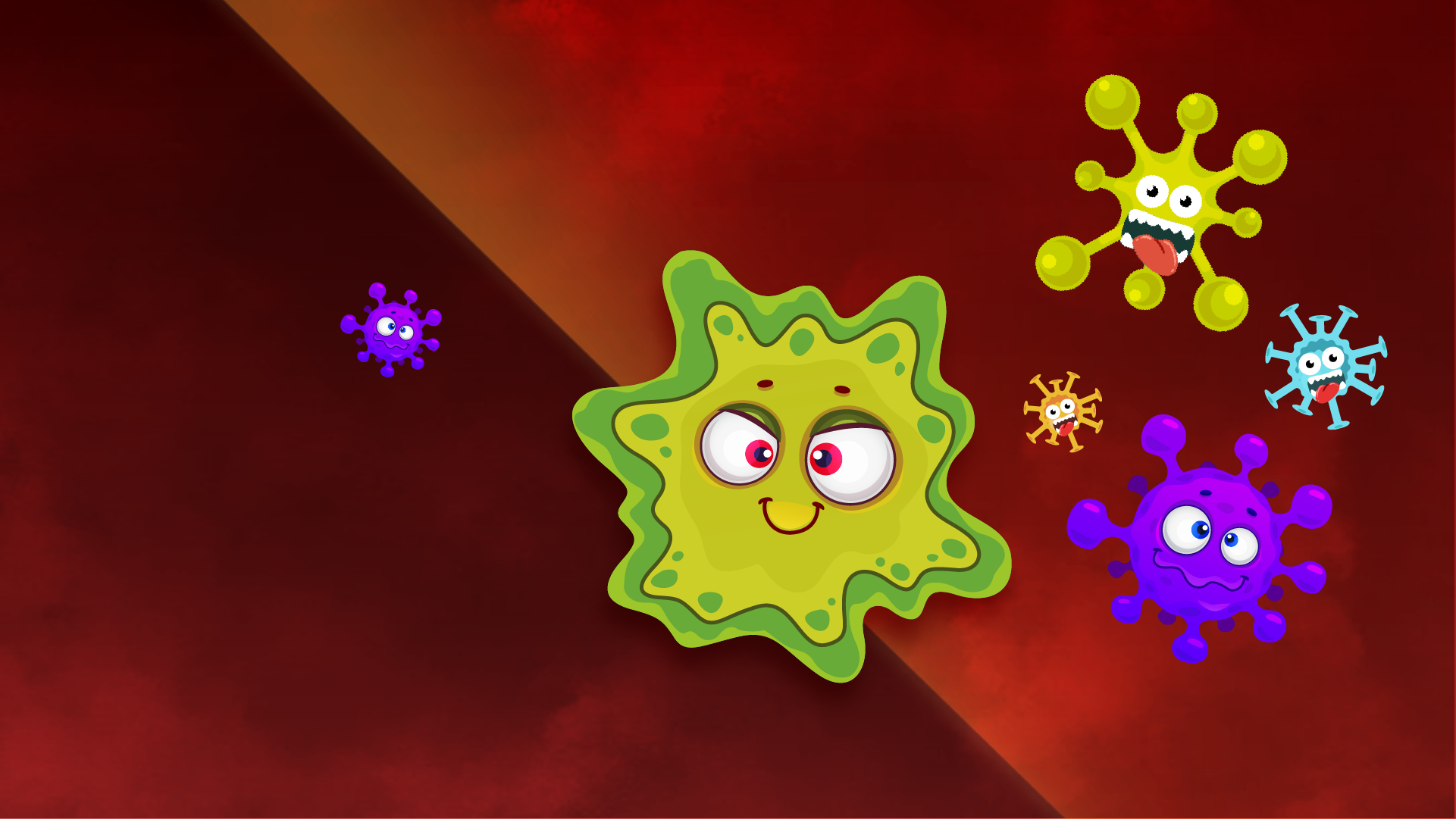 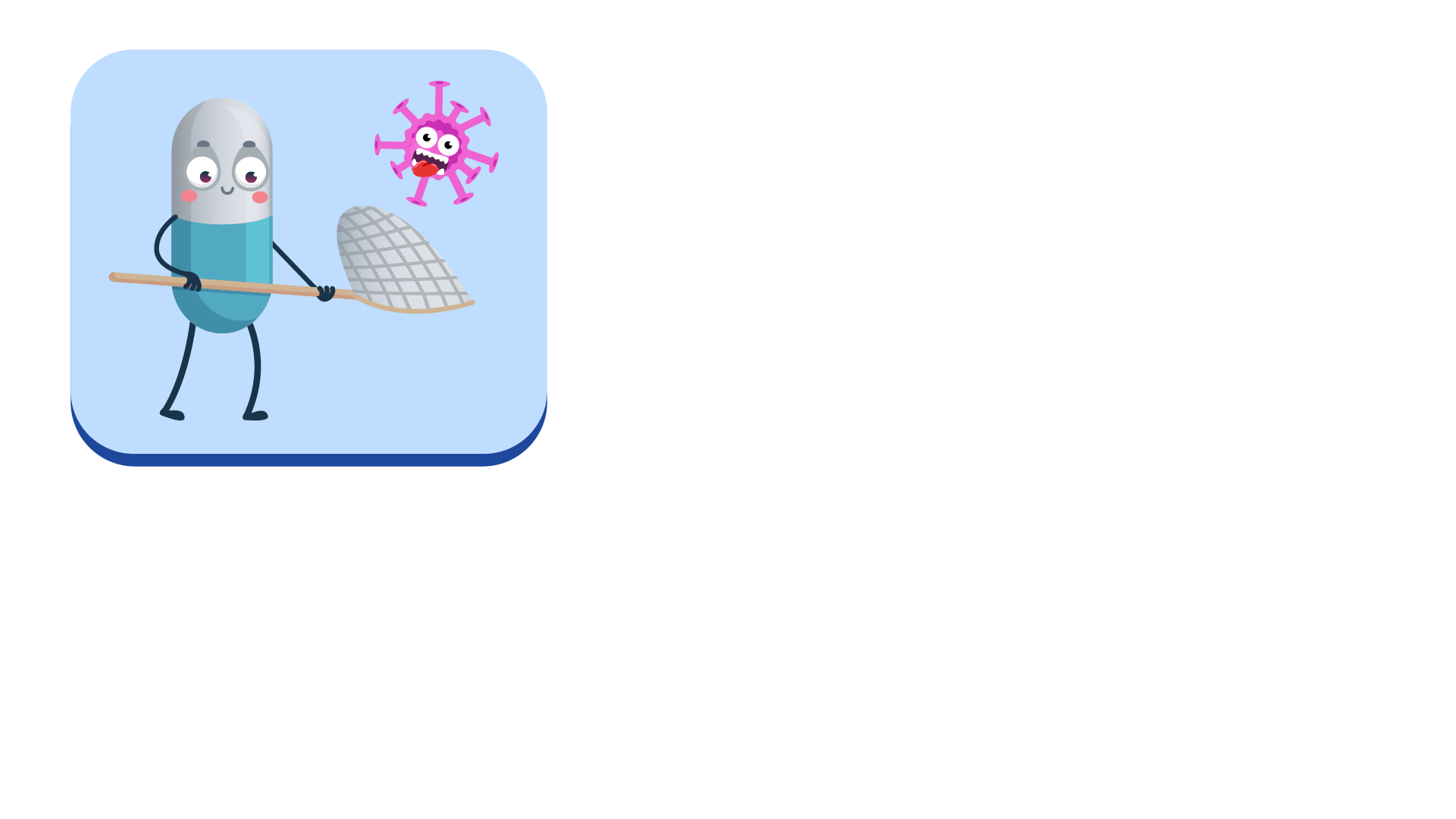 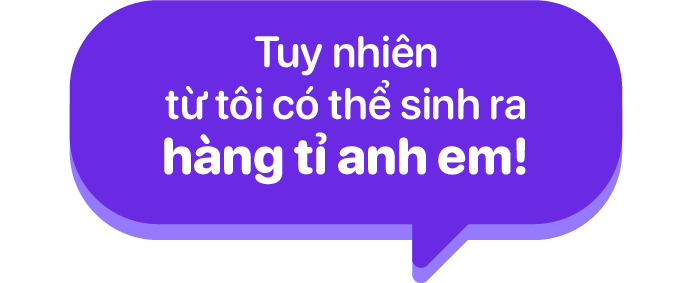 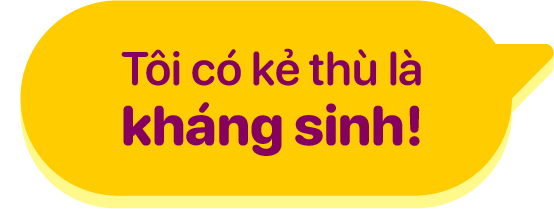 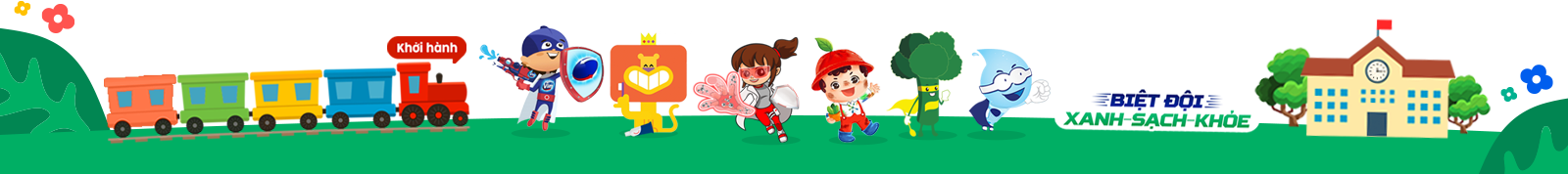 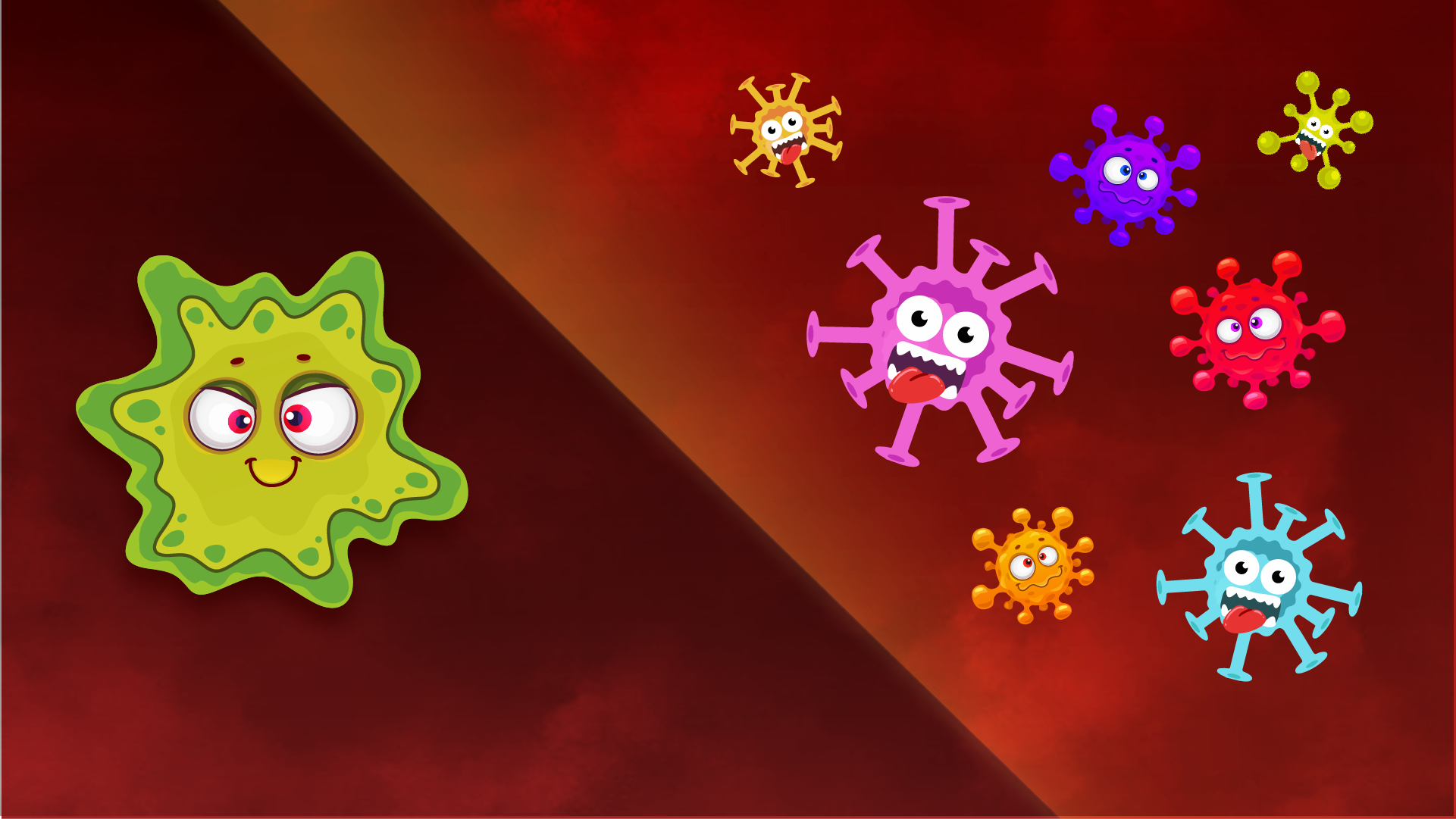 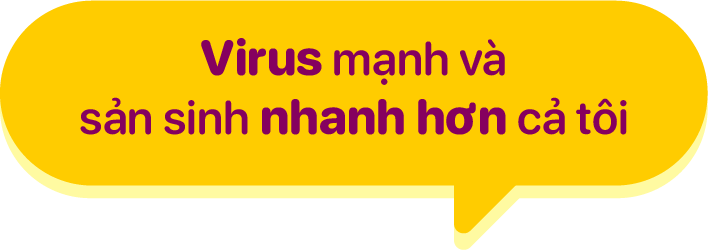 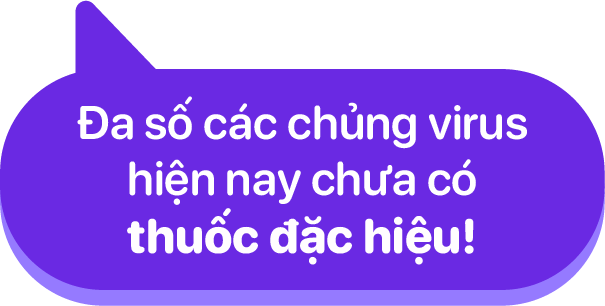 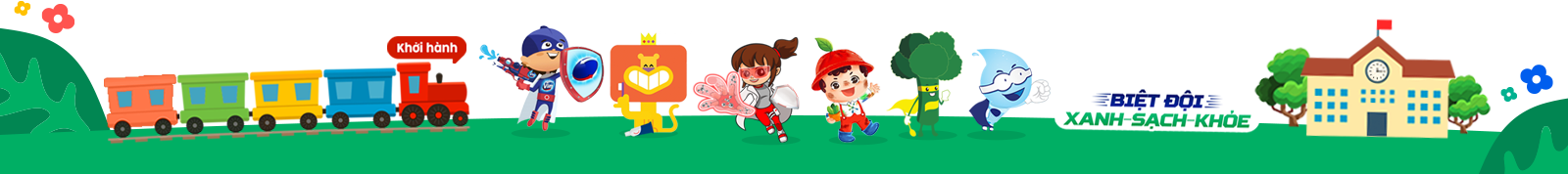 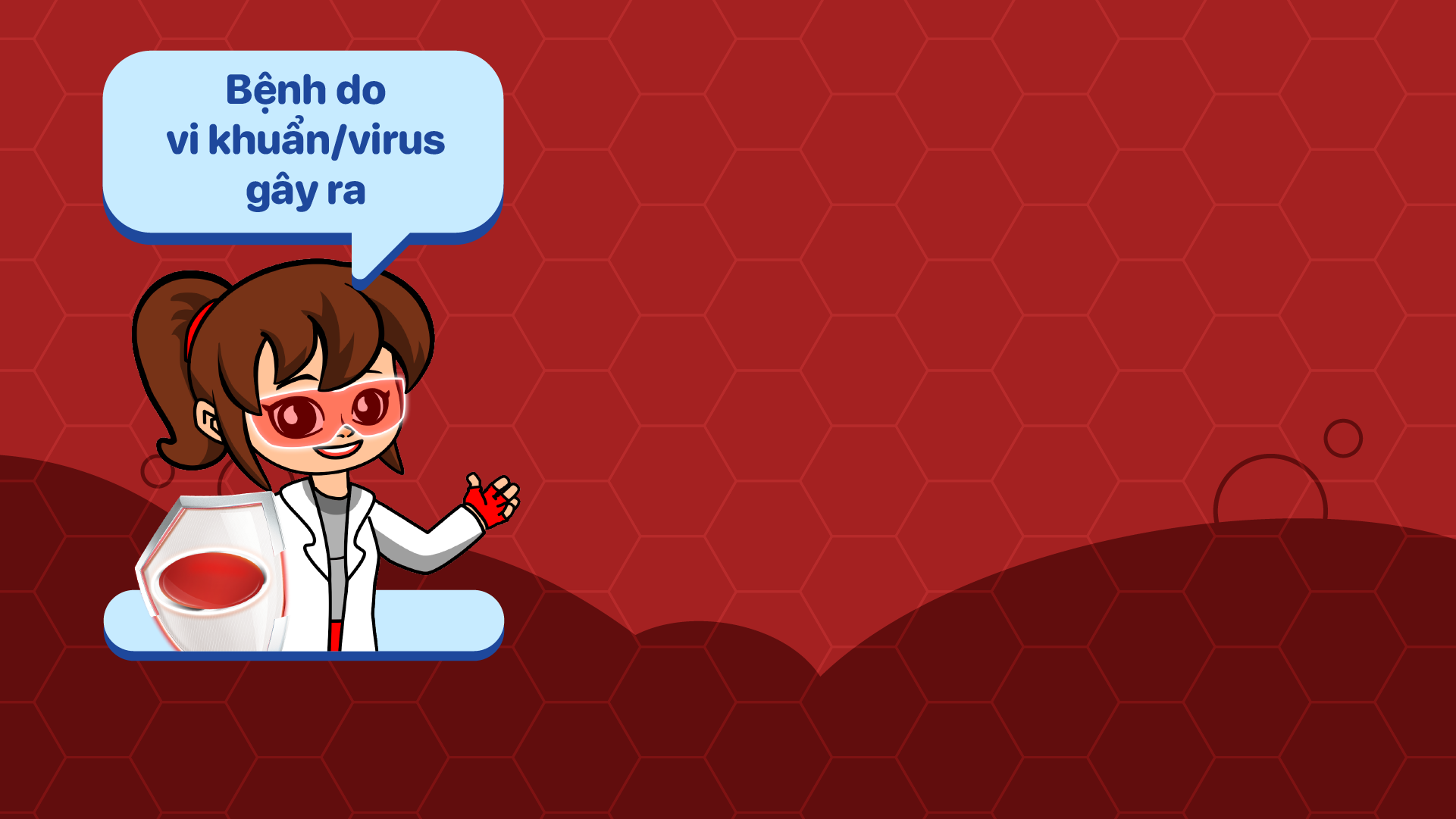 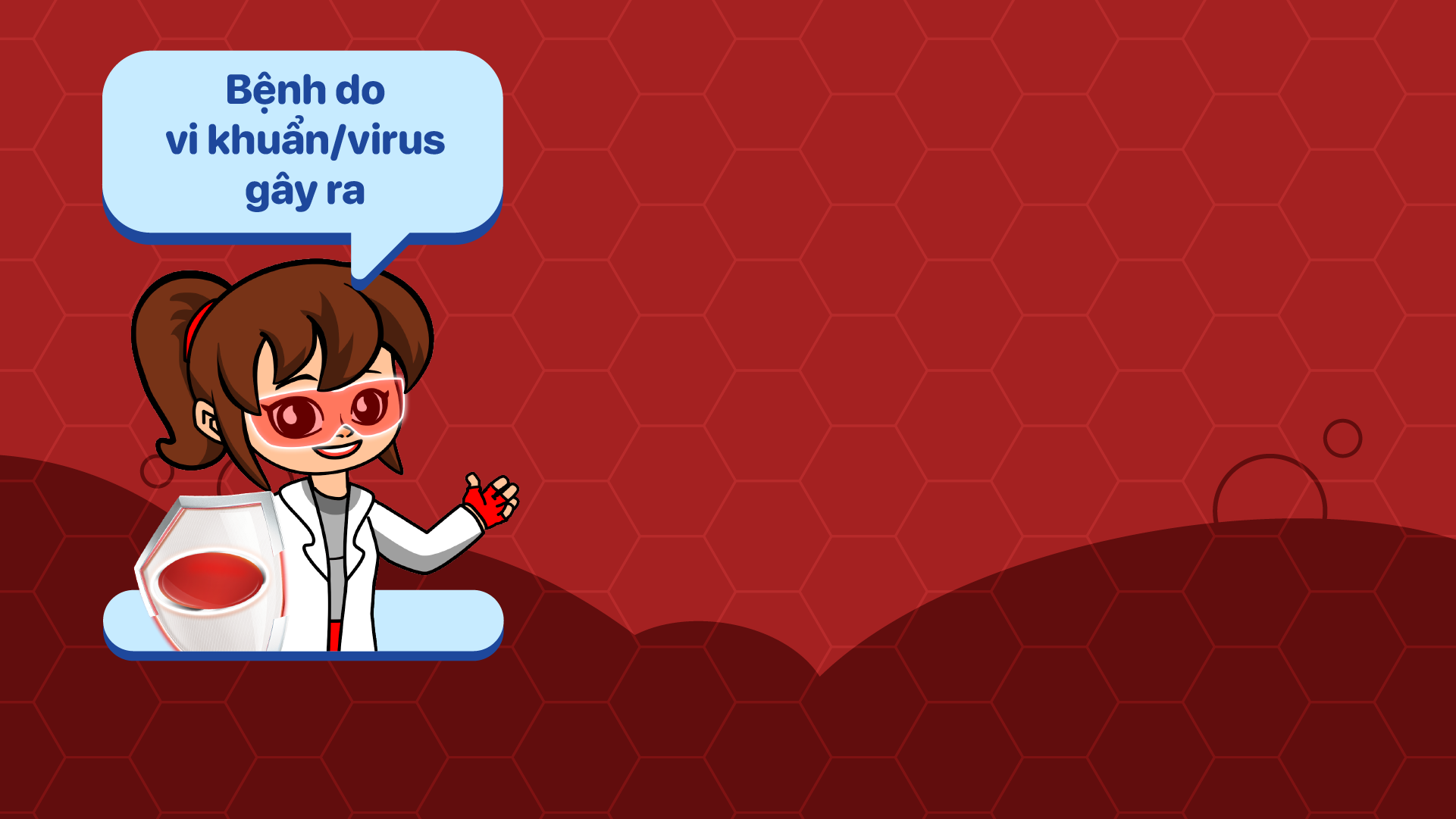 Ho, sốt, viêm họng, viêm phổi….
Bệnh về đường tiêu hóa
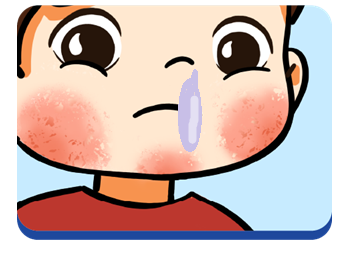 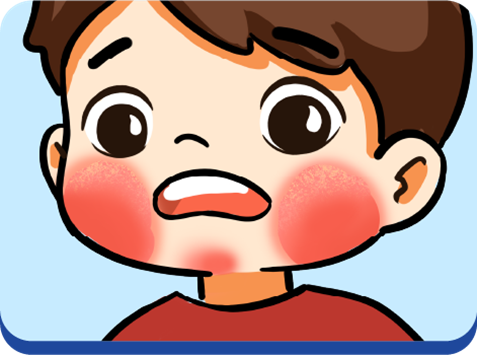 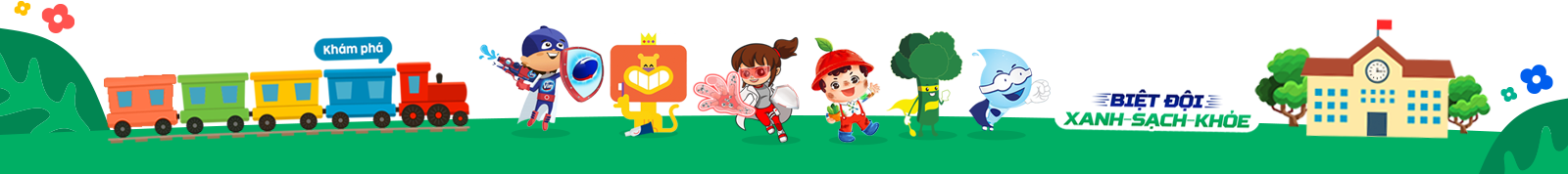 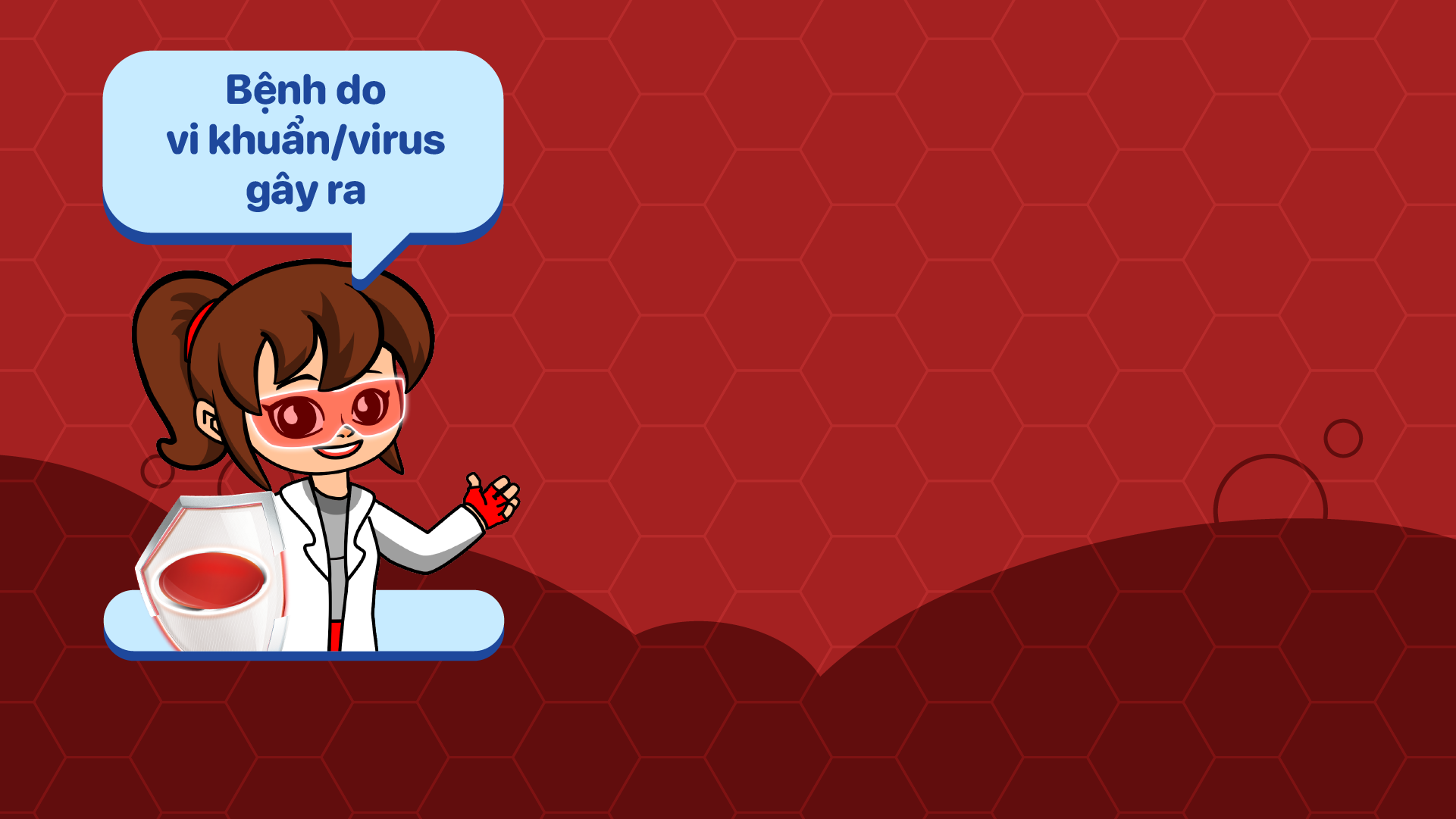 Đau bụng, tiêu chảy….
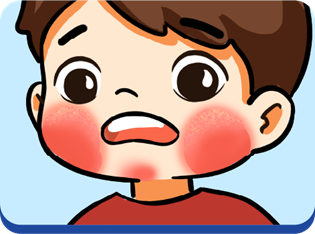 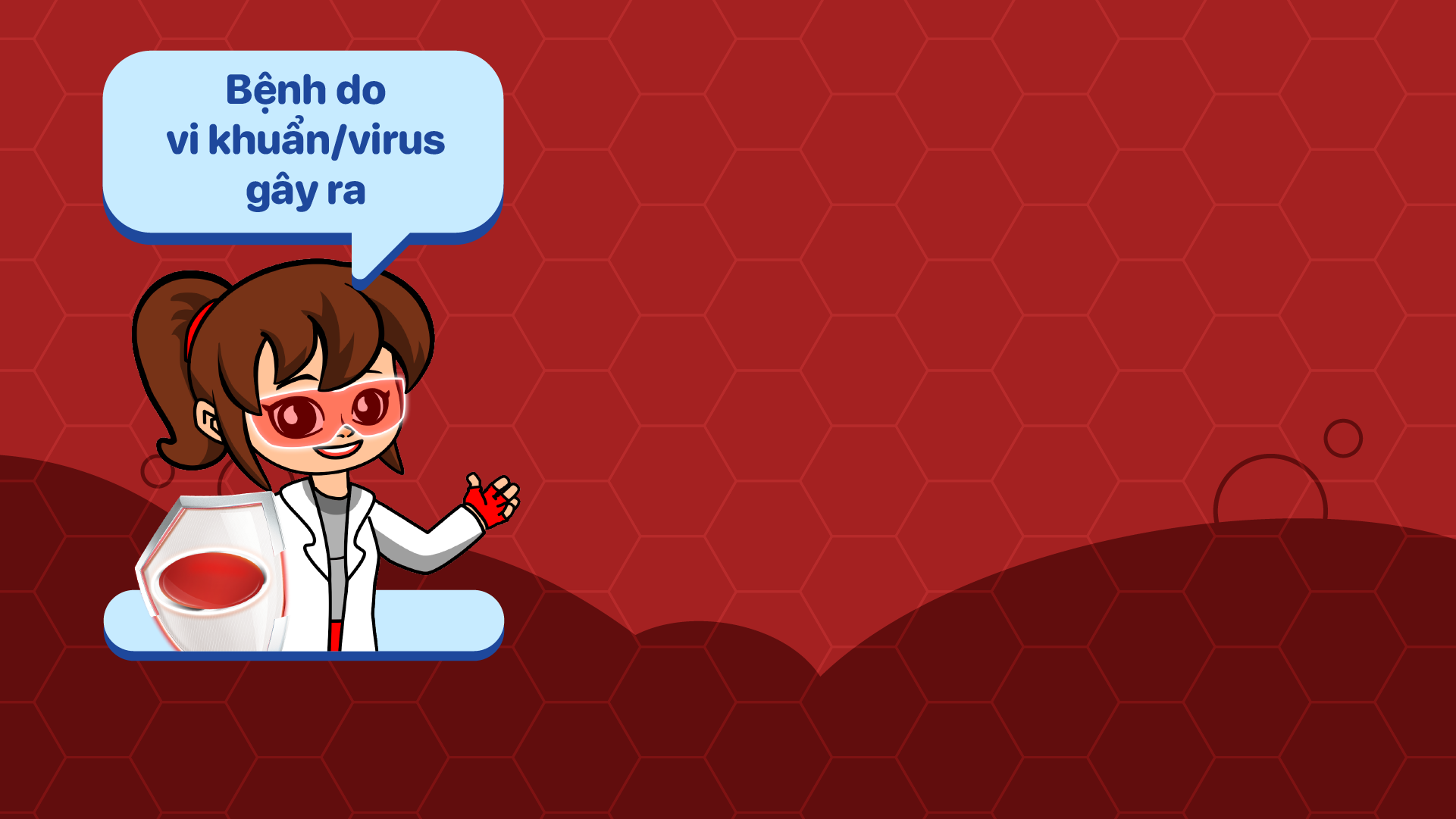 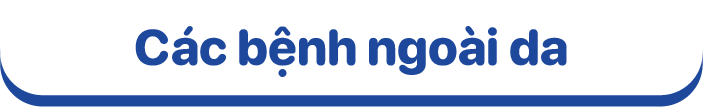 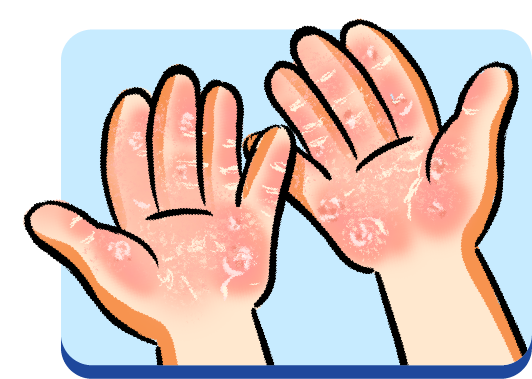 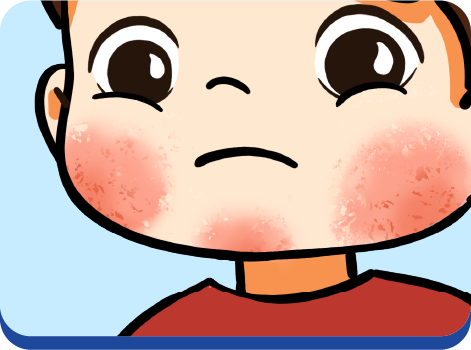 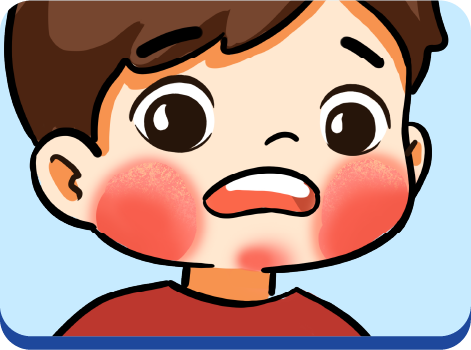 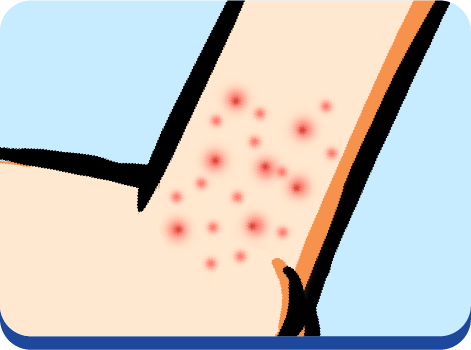 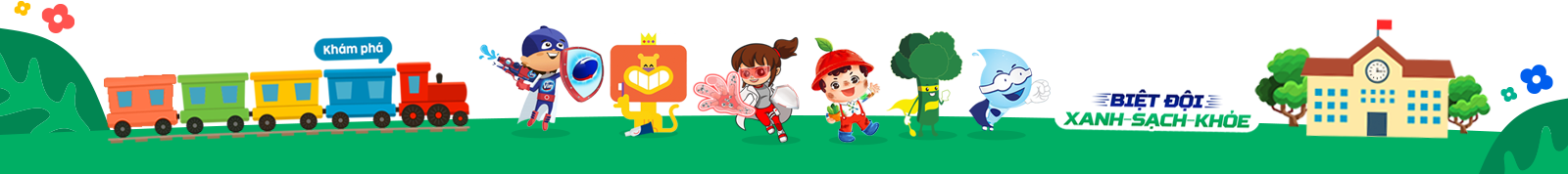 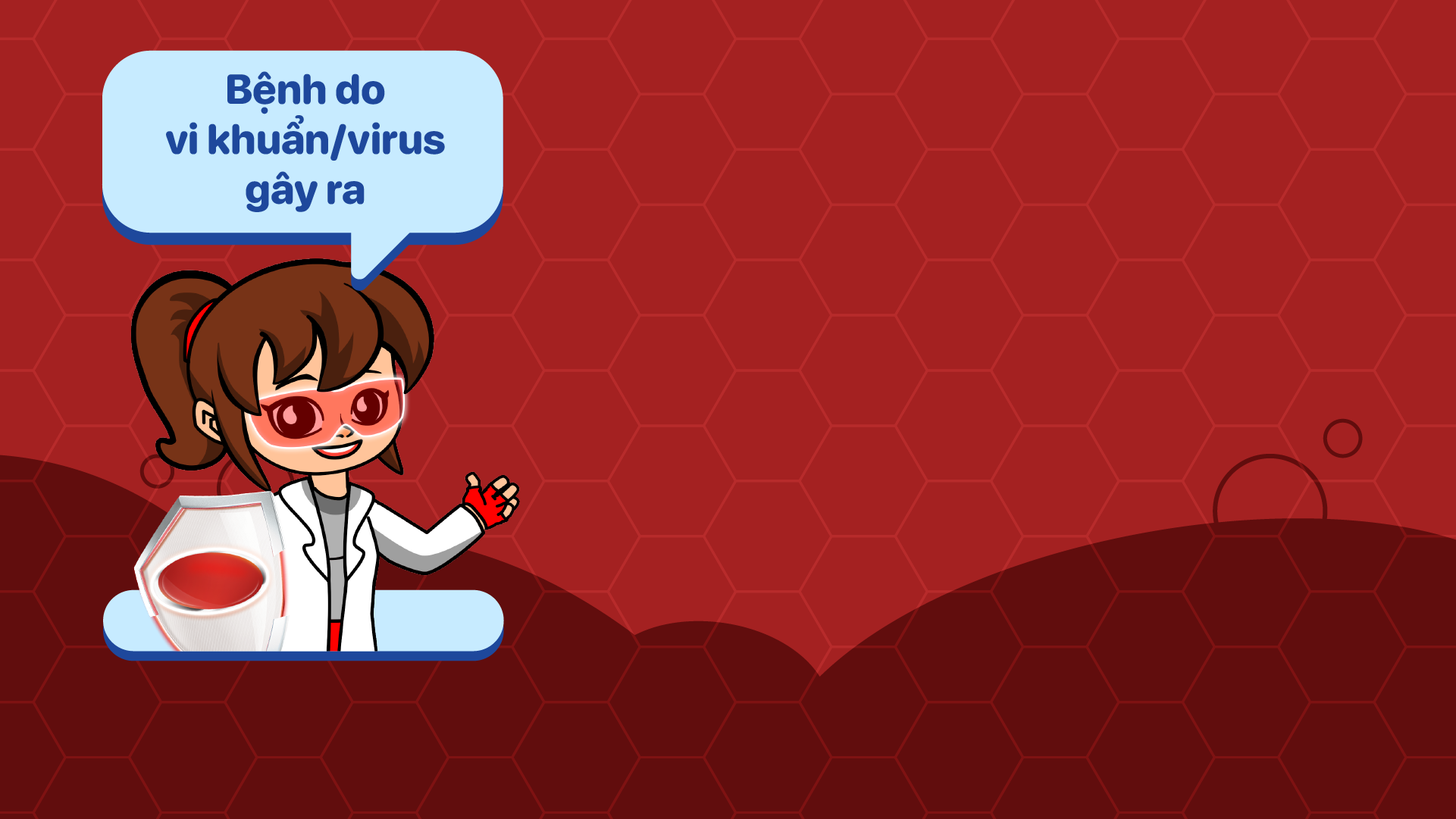 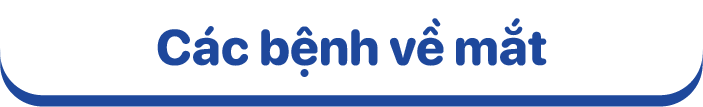 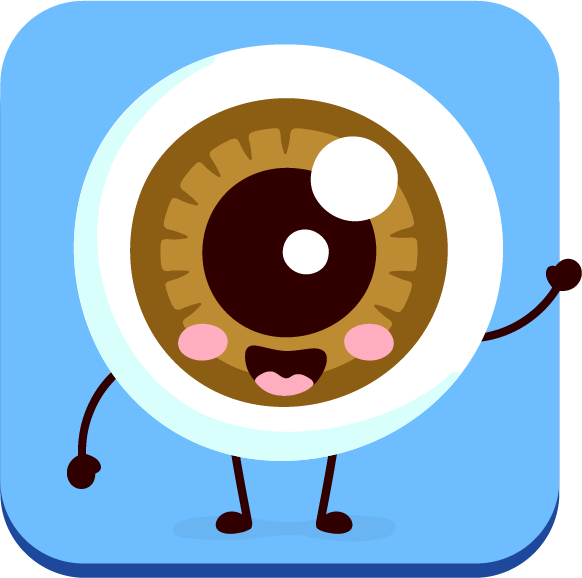 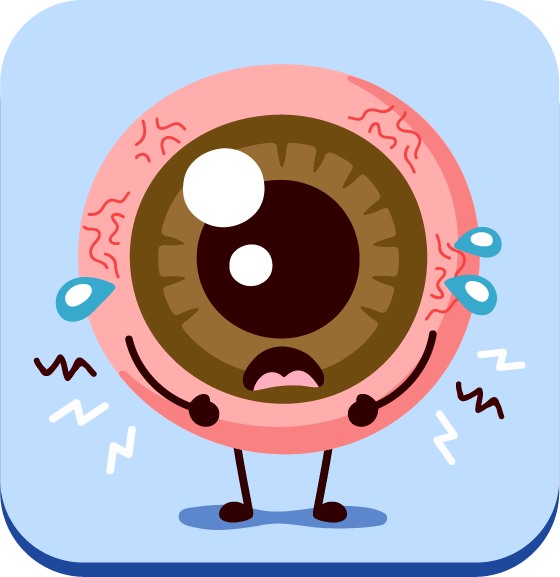 Và các bệnh khác……
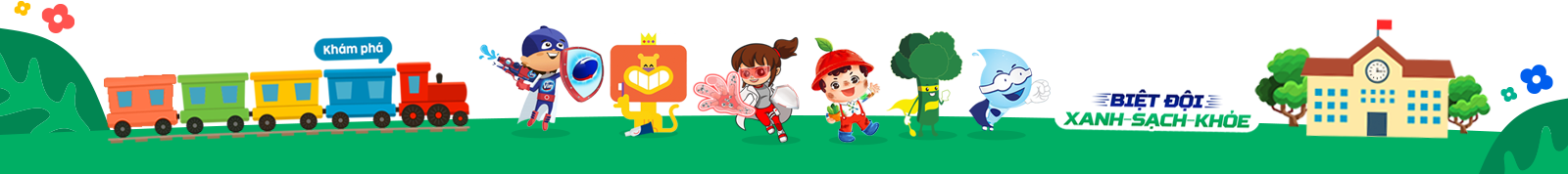 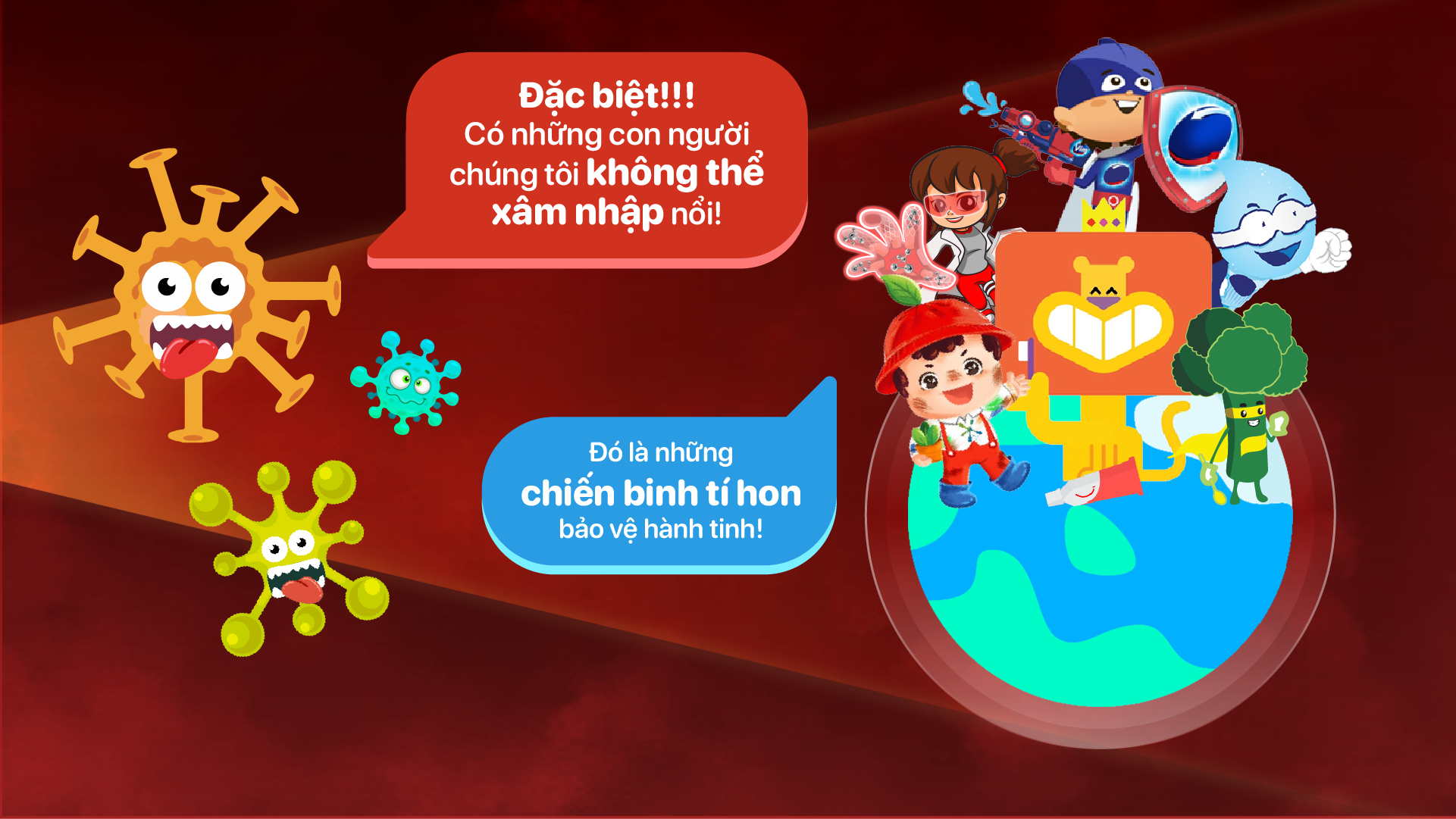 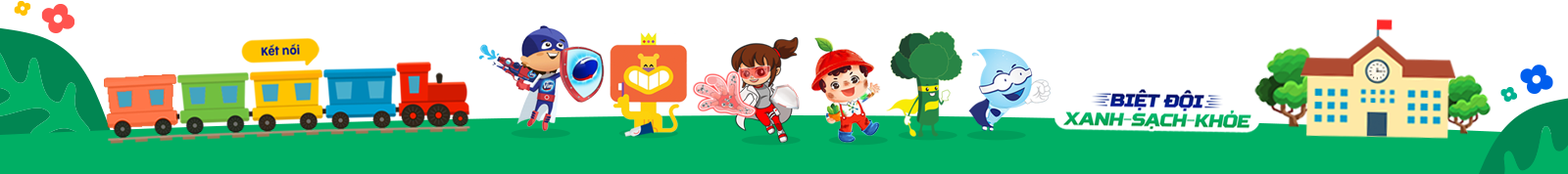 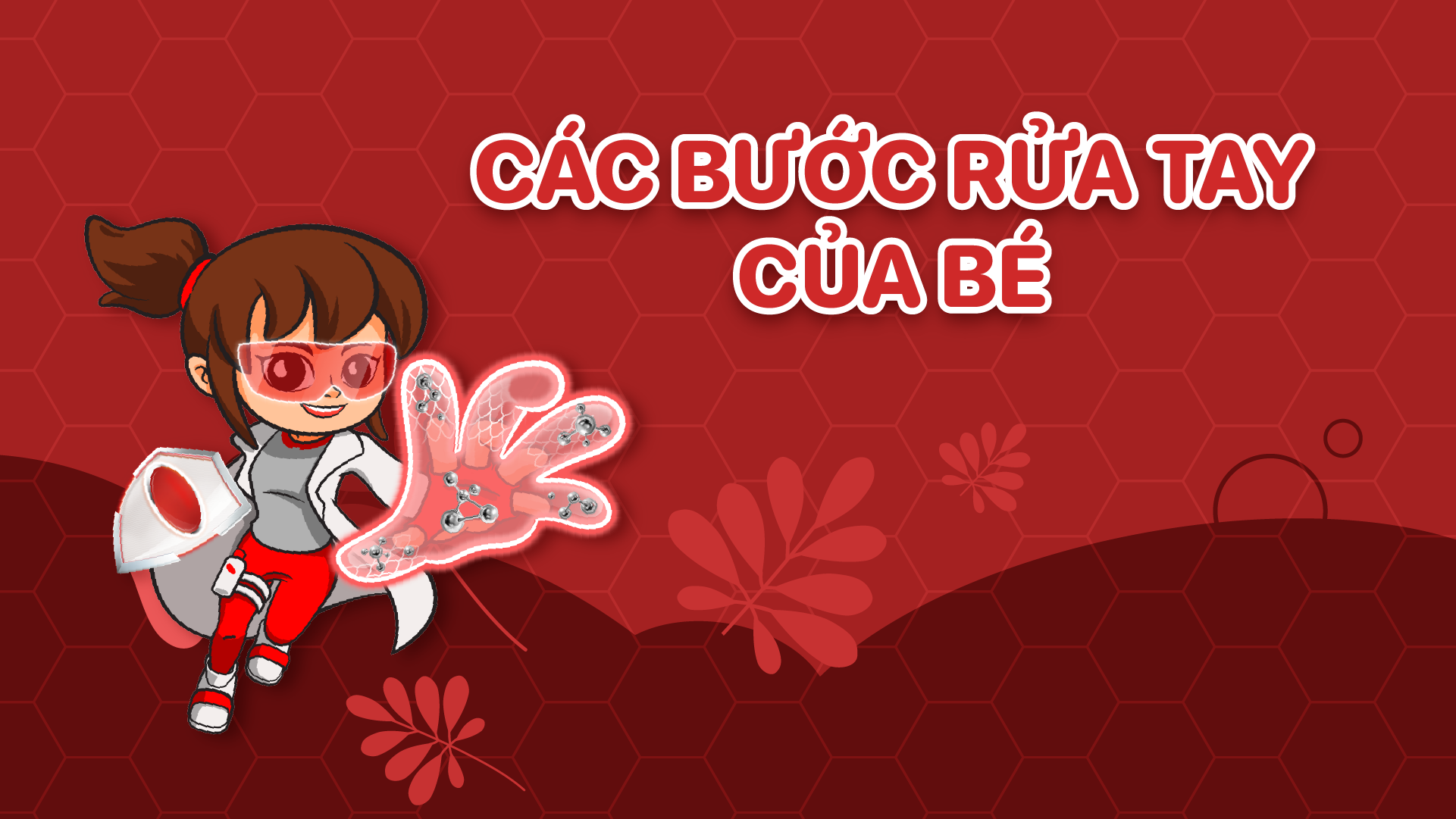 Chiến binh đặc biệt: RỬA TAY
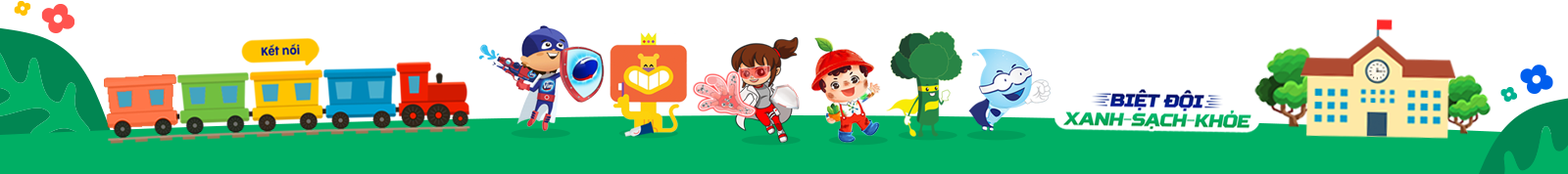 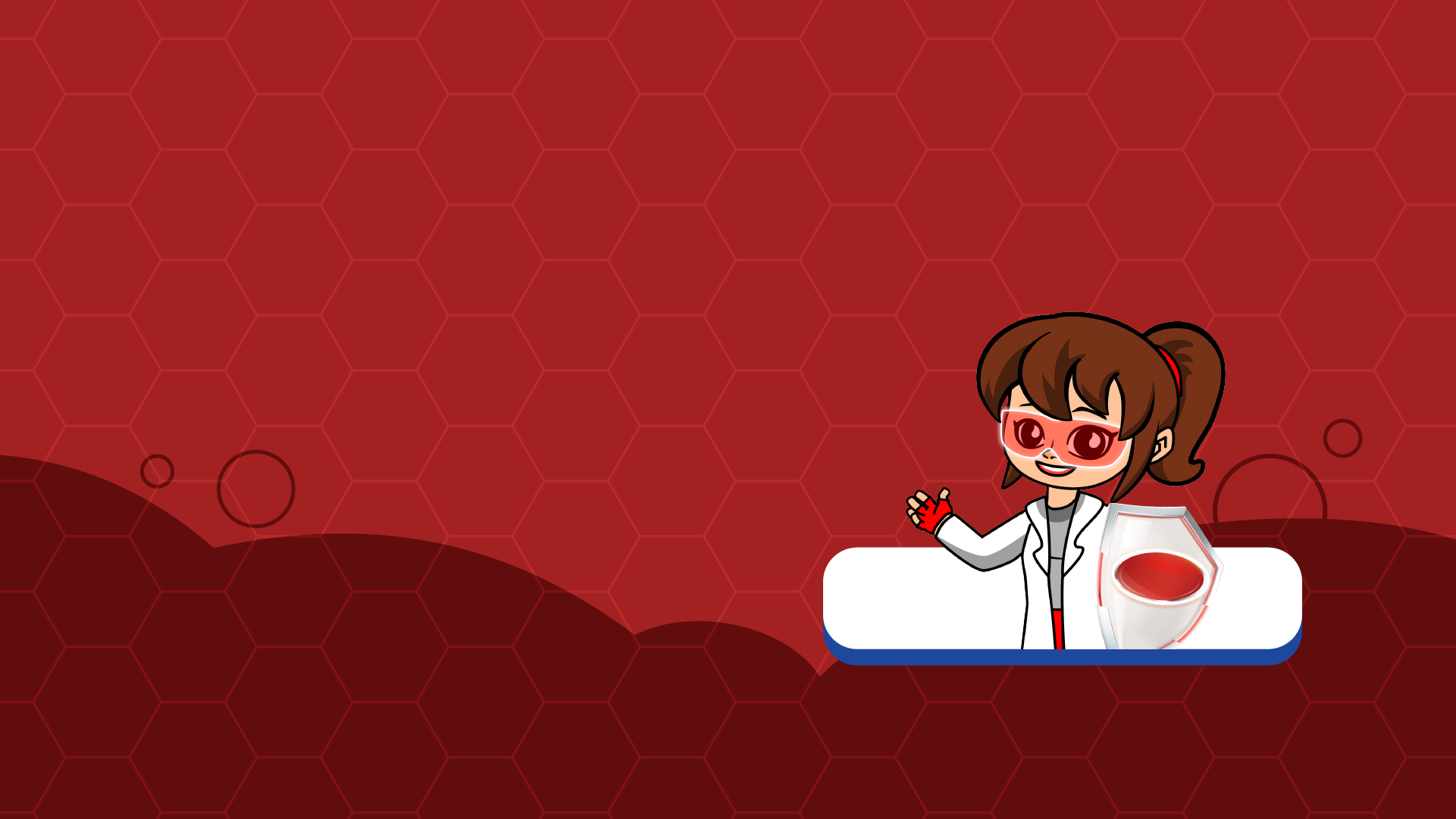 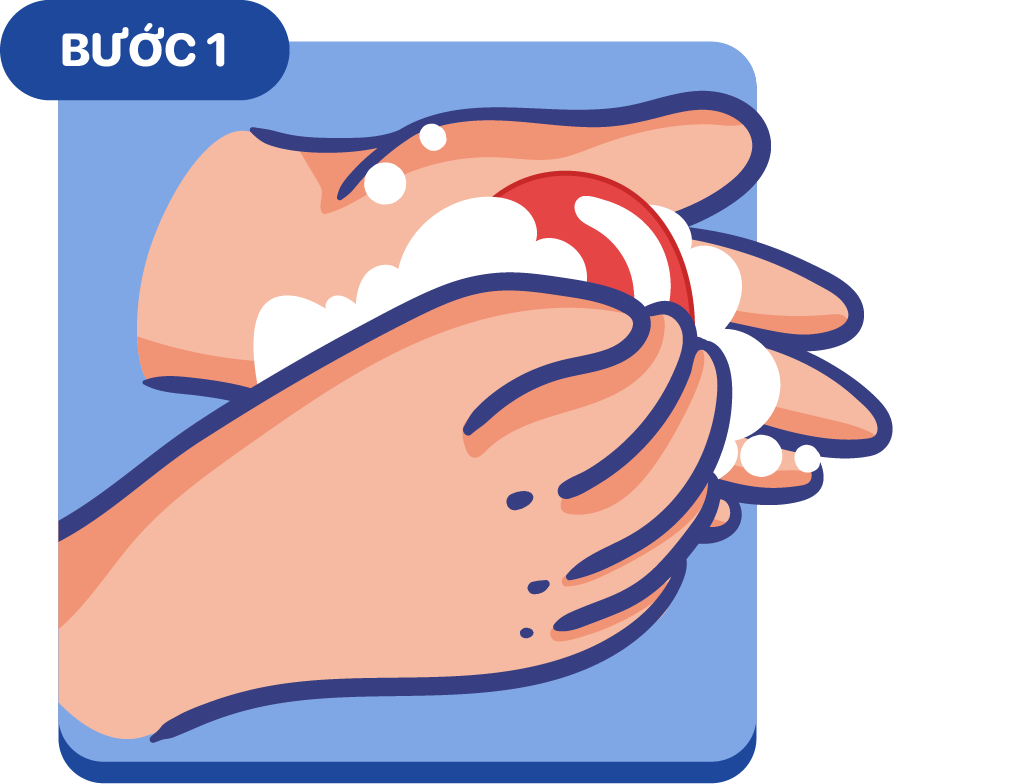 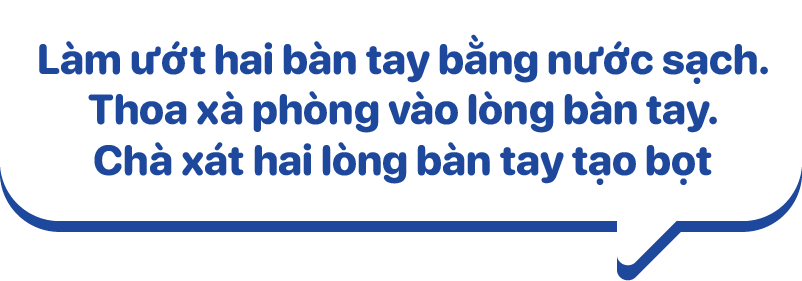 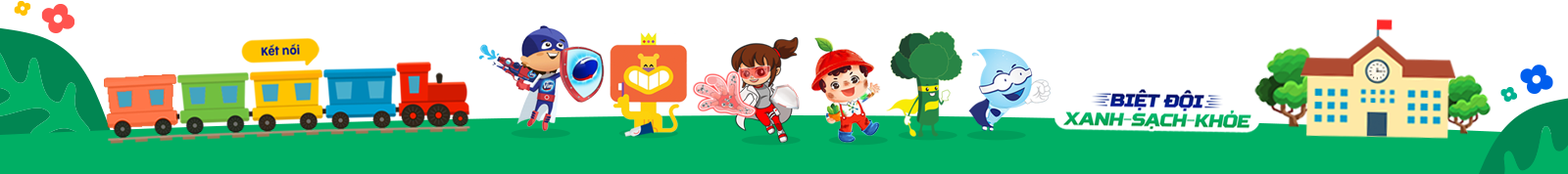 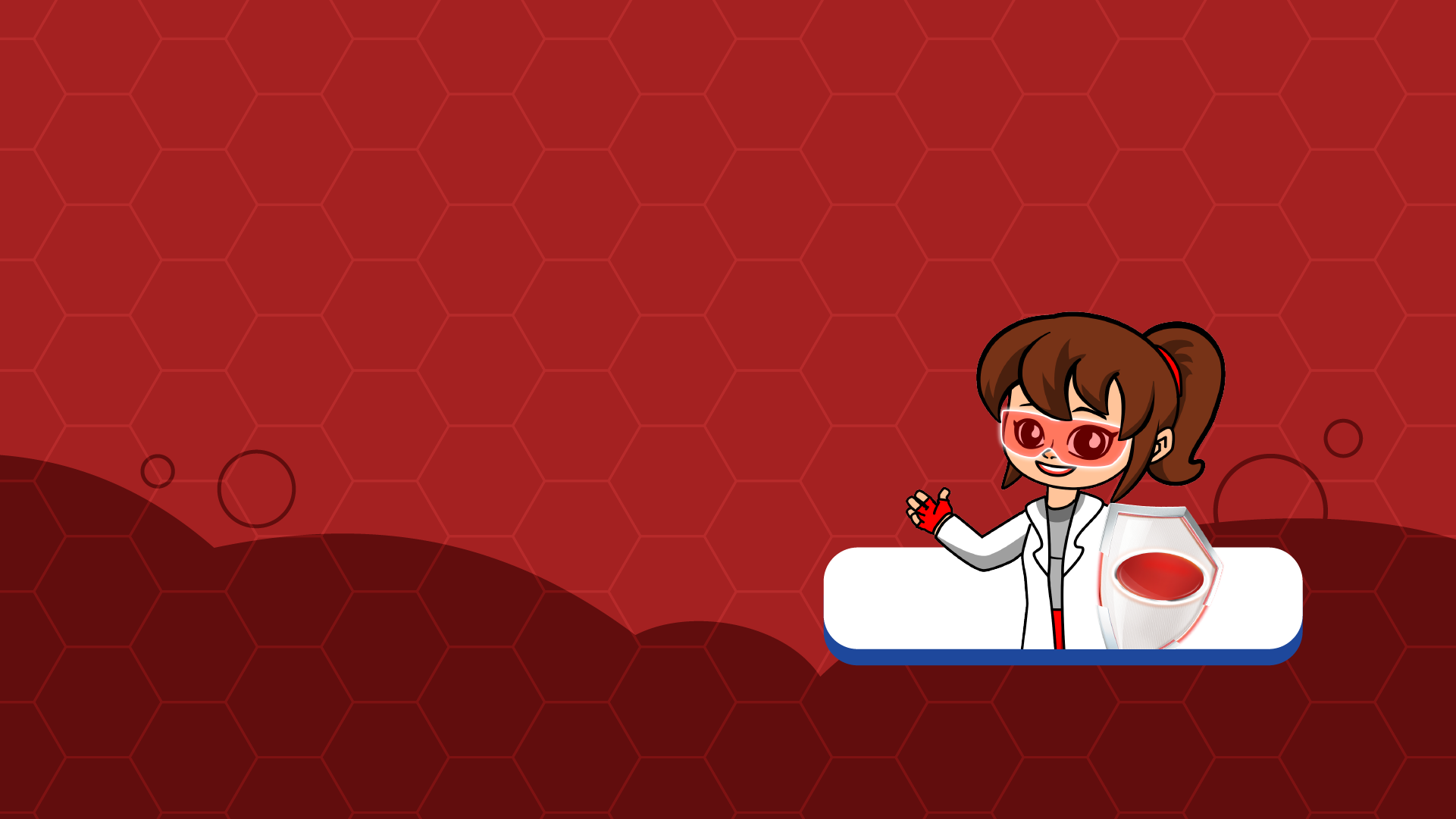 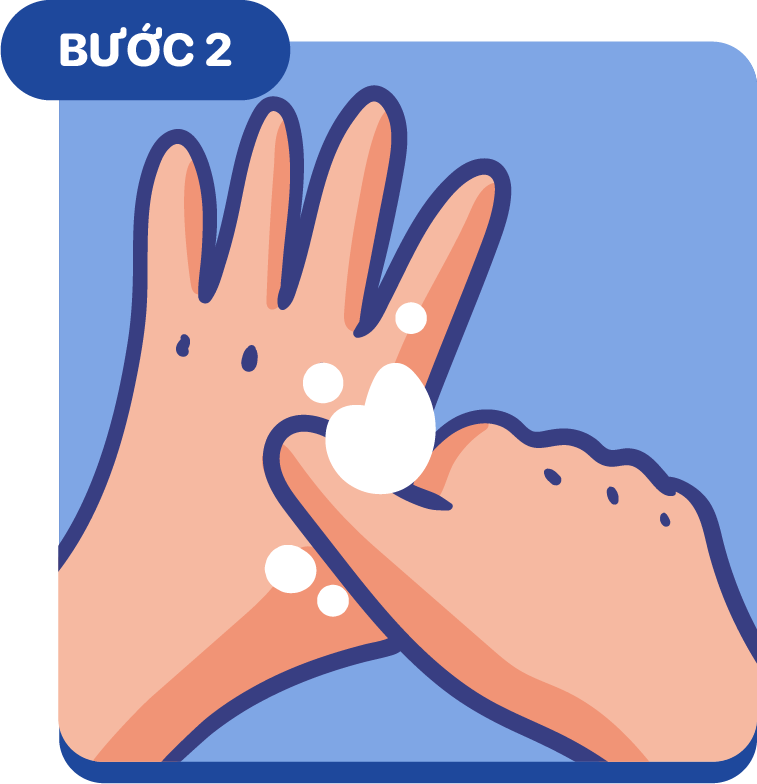 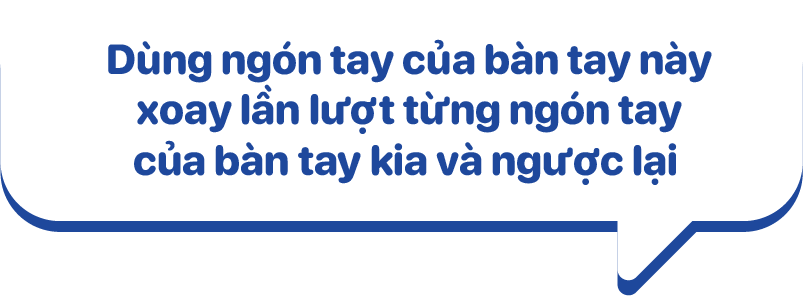 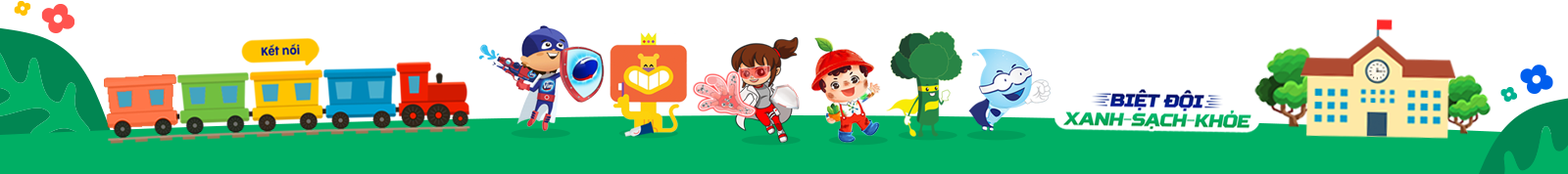 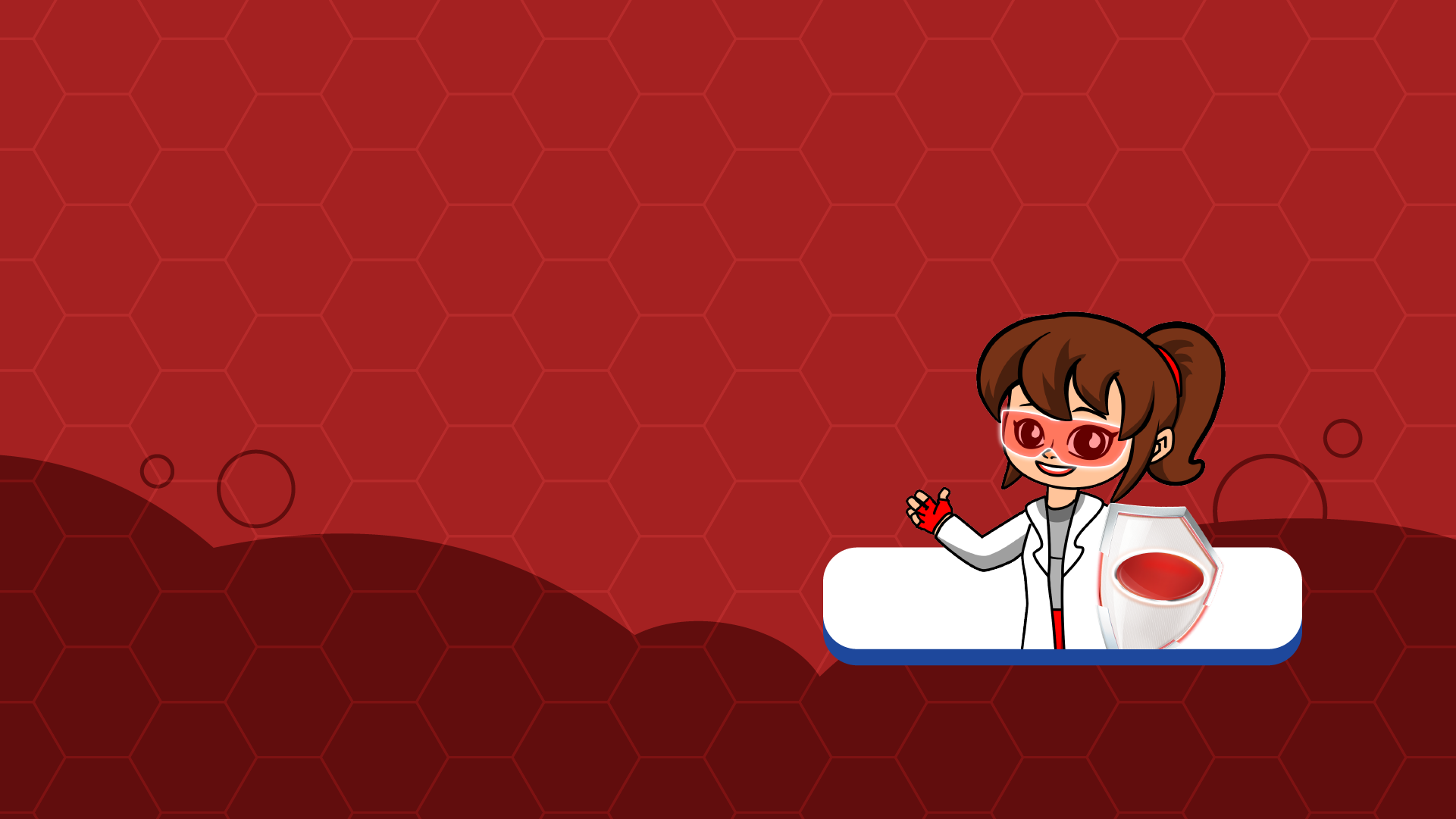 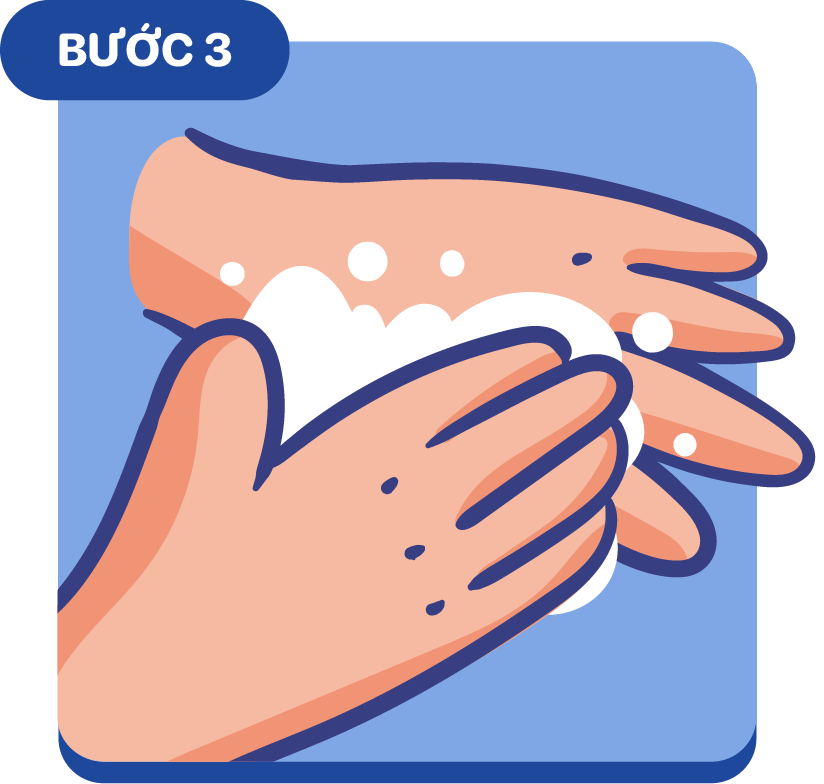 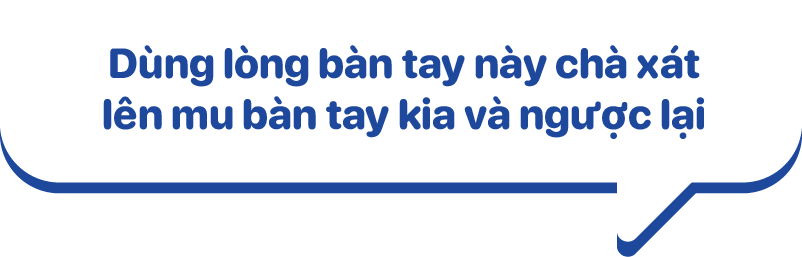 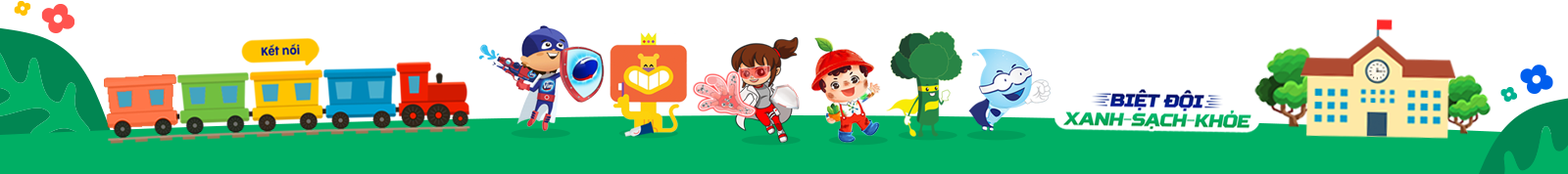 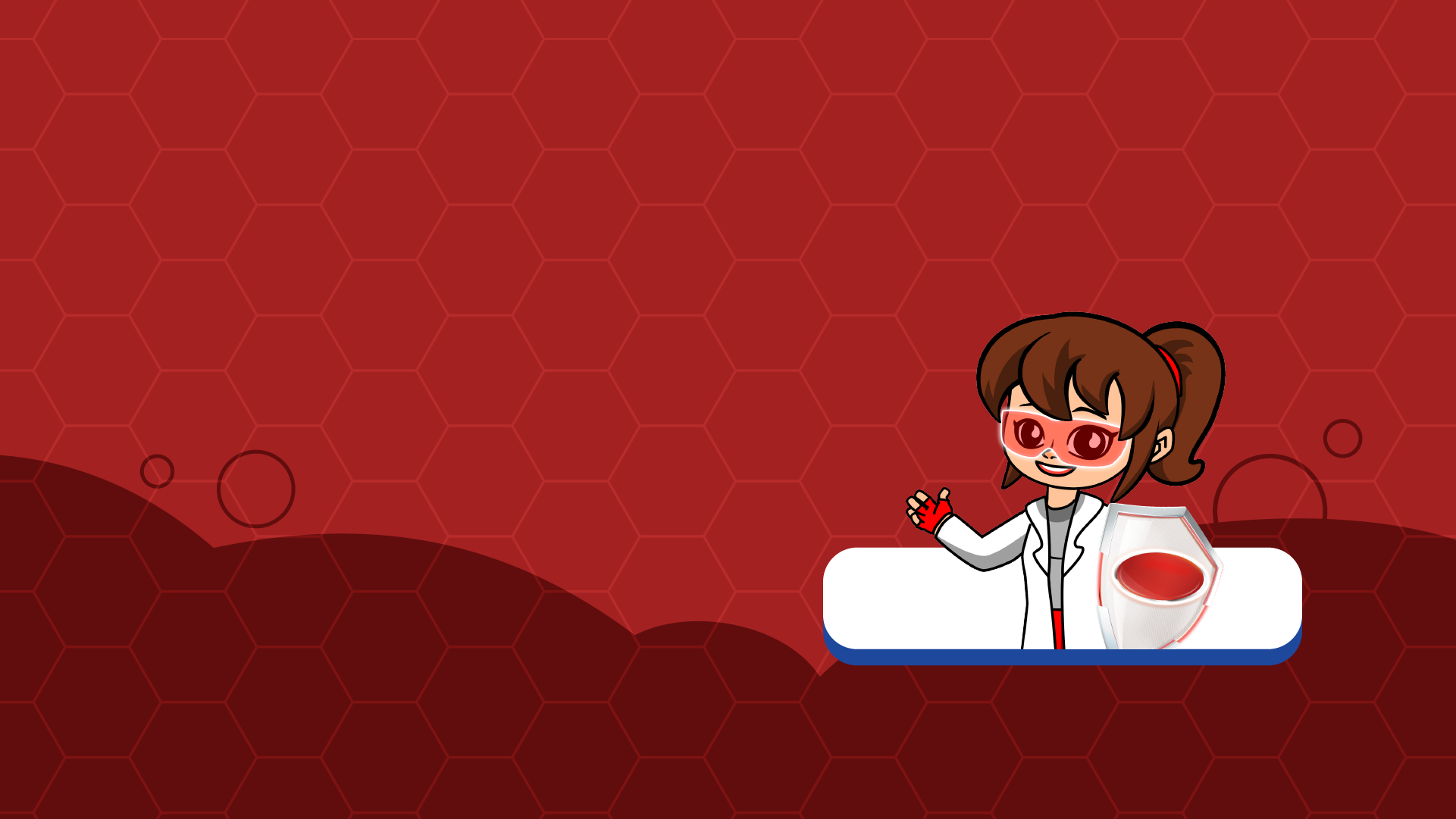 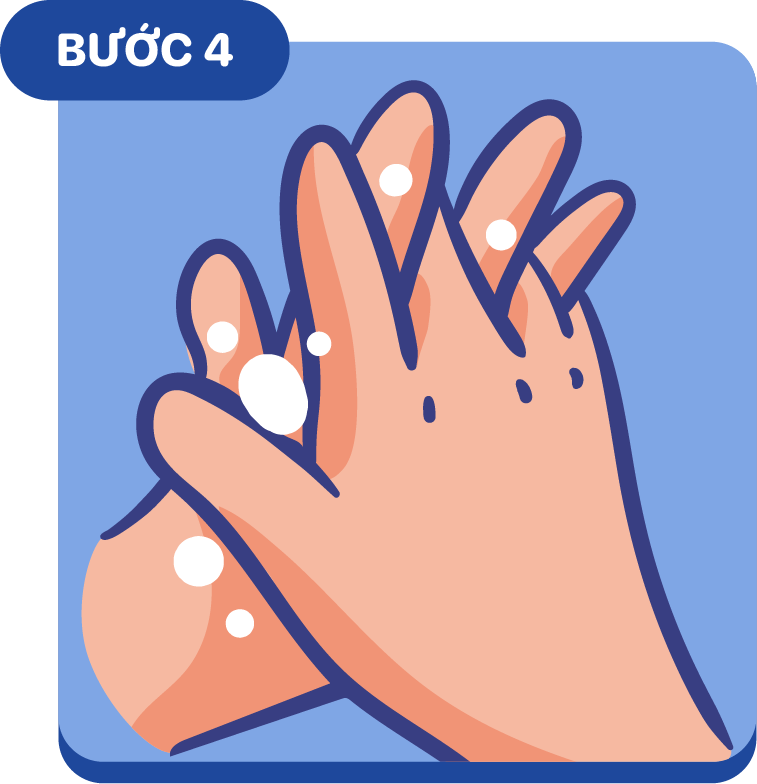 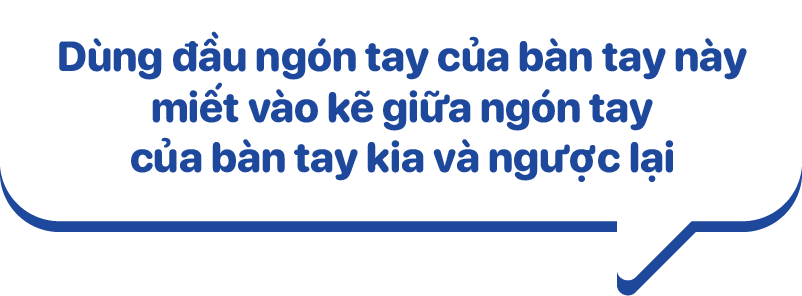 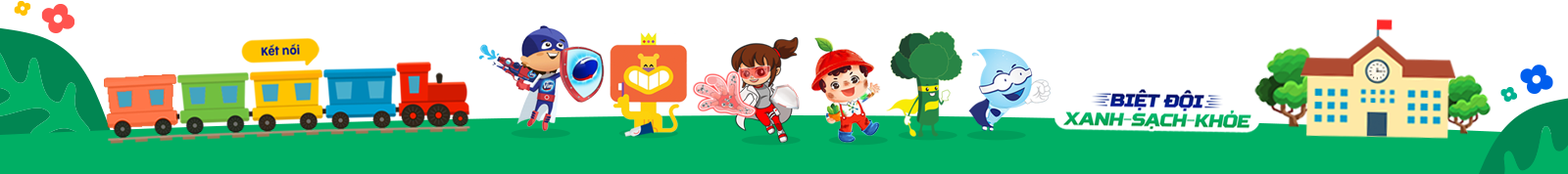 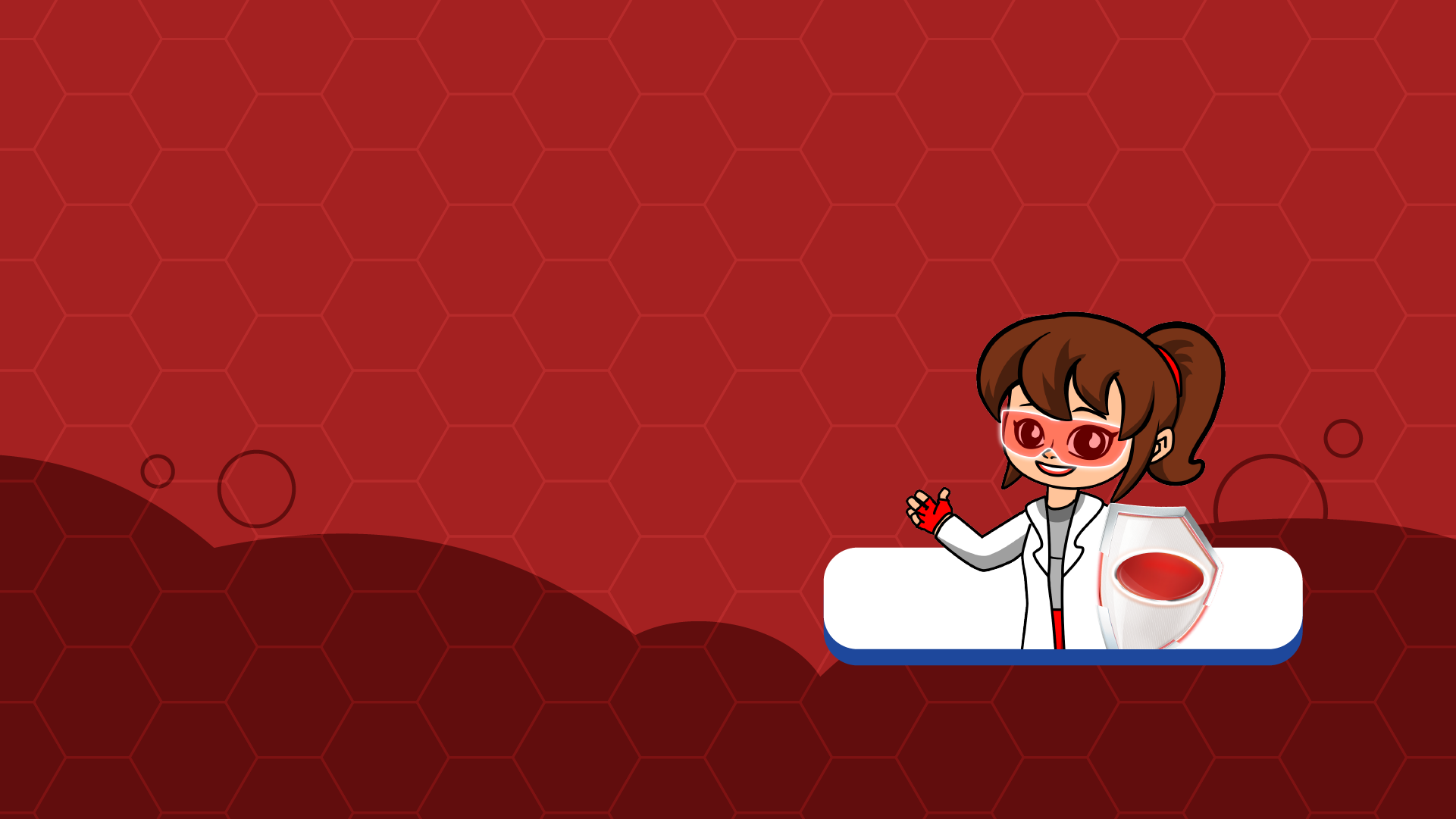 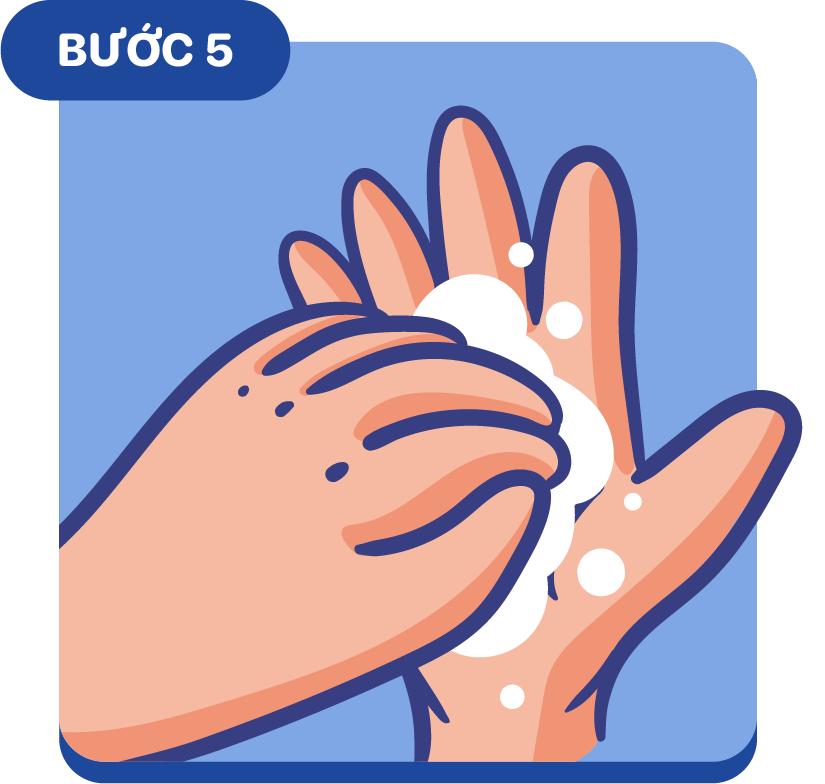 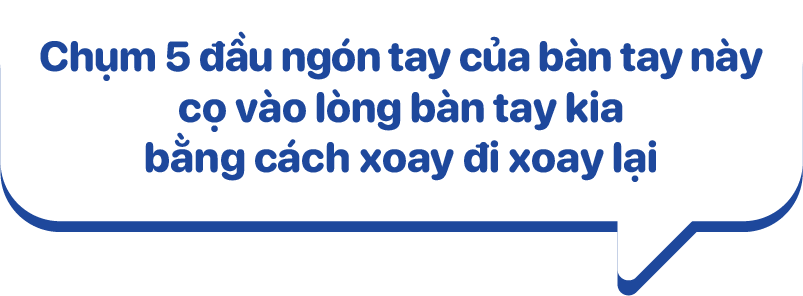 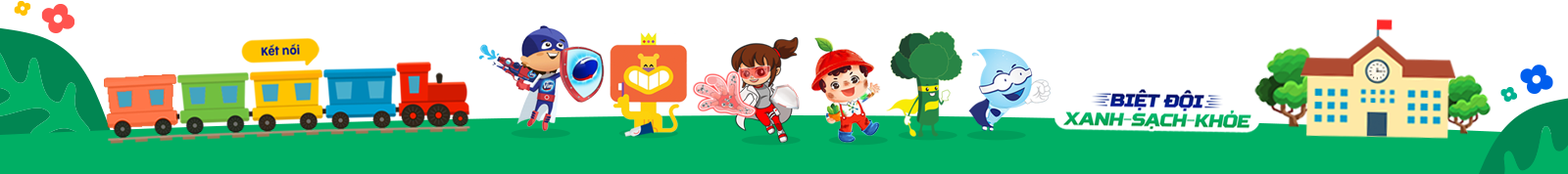 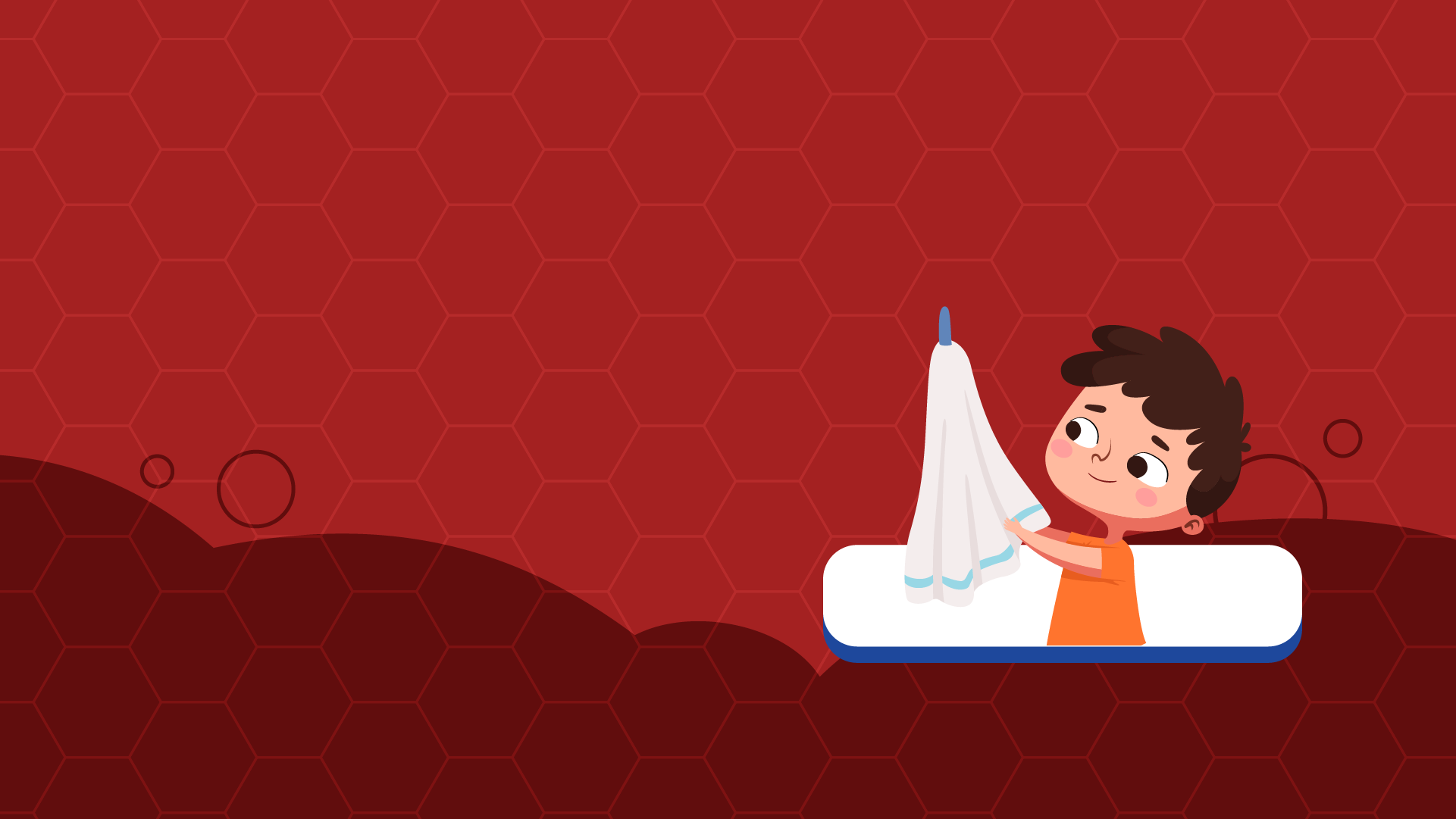 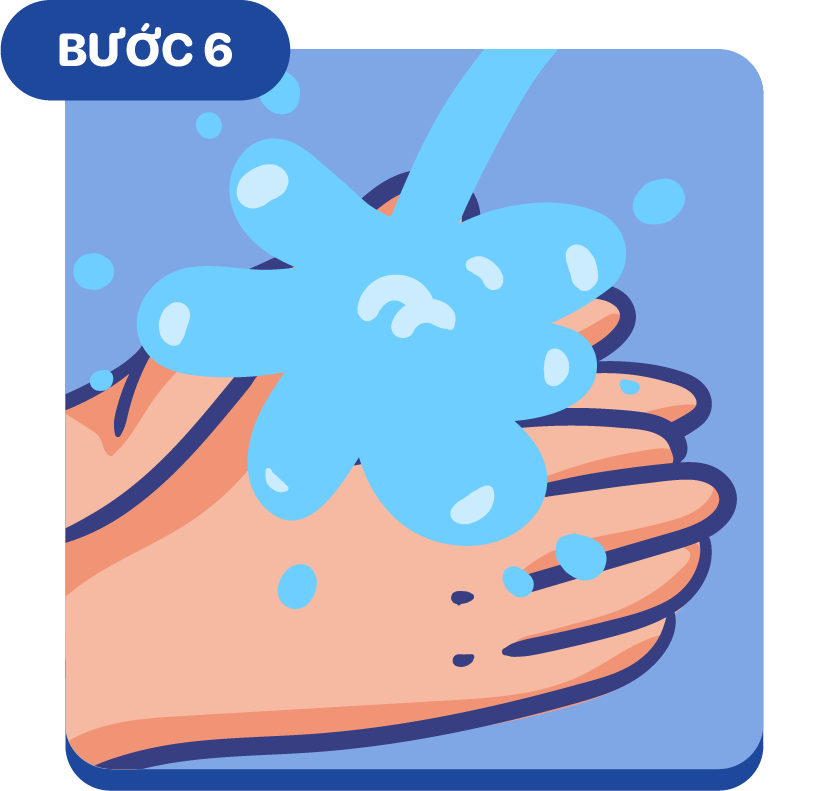 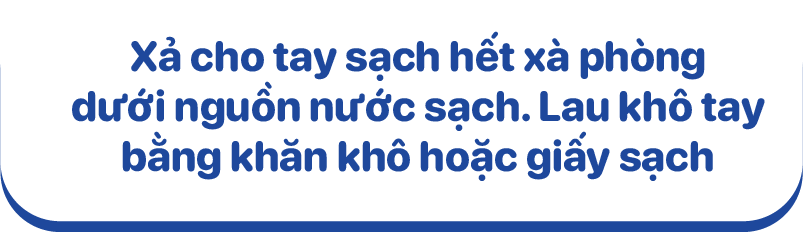 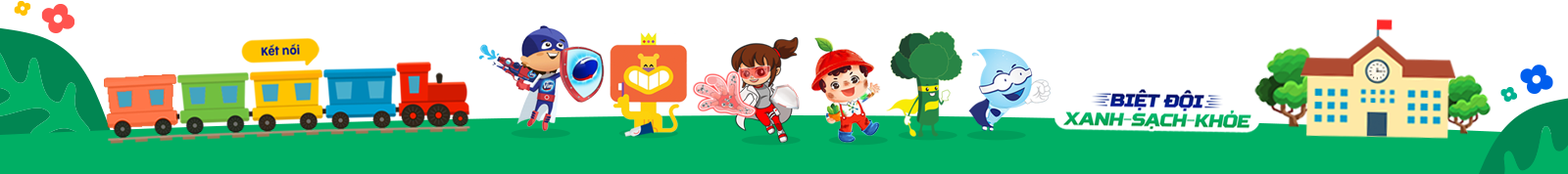 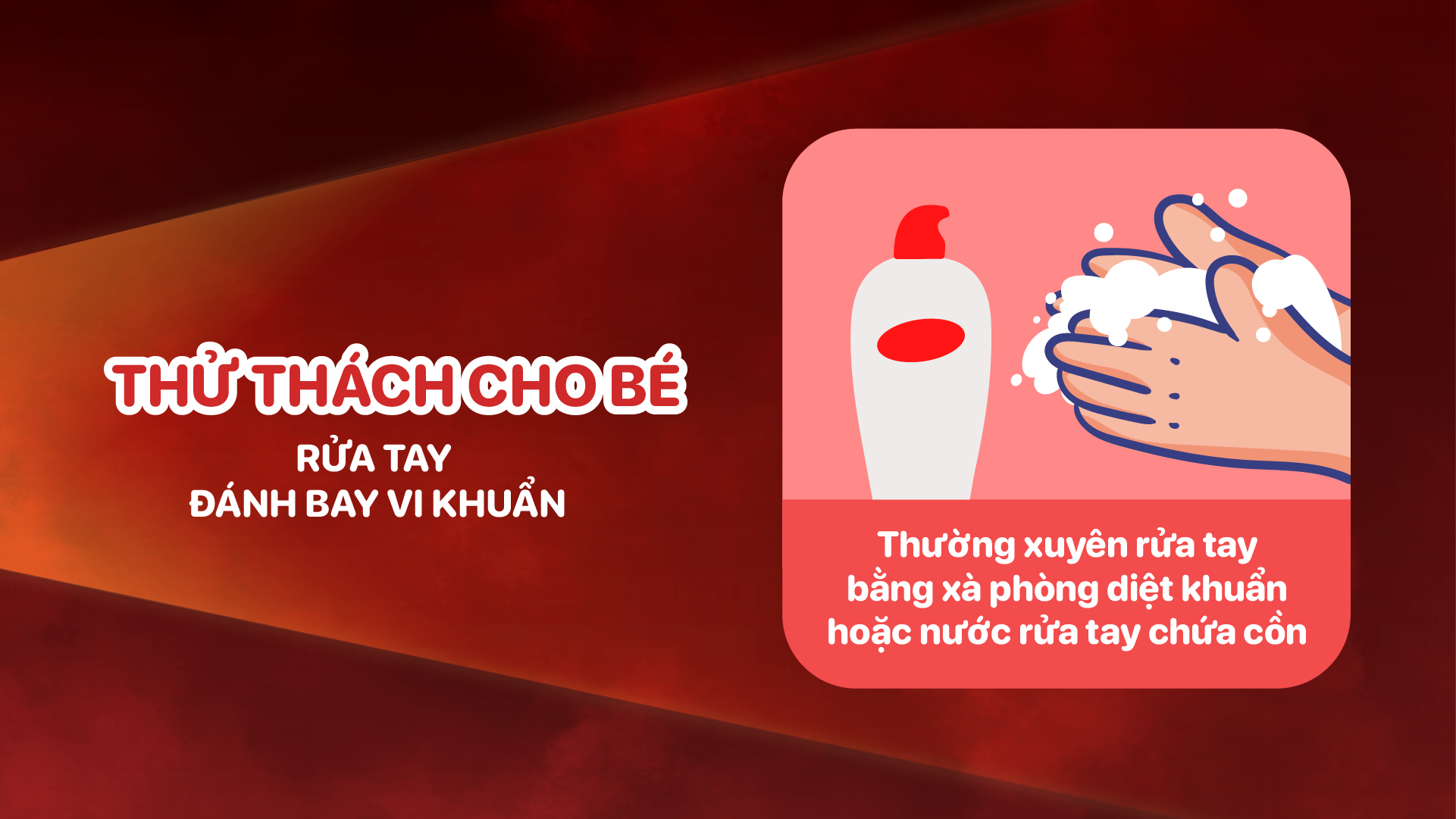 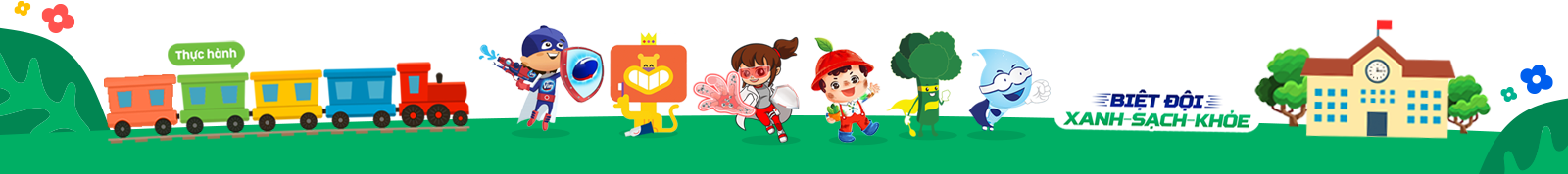 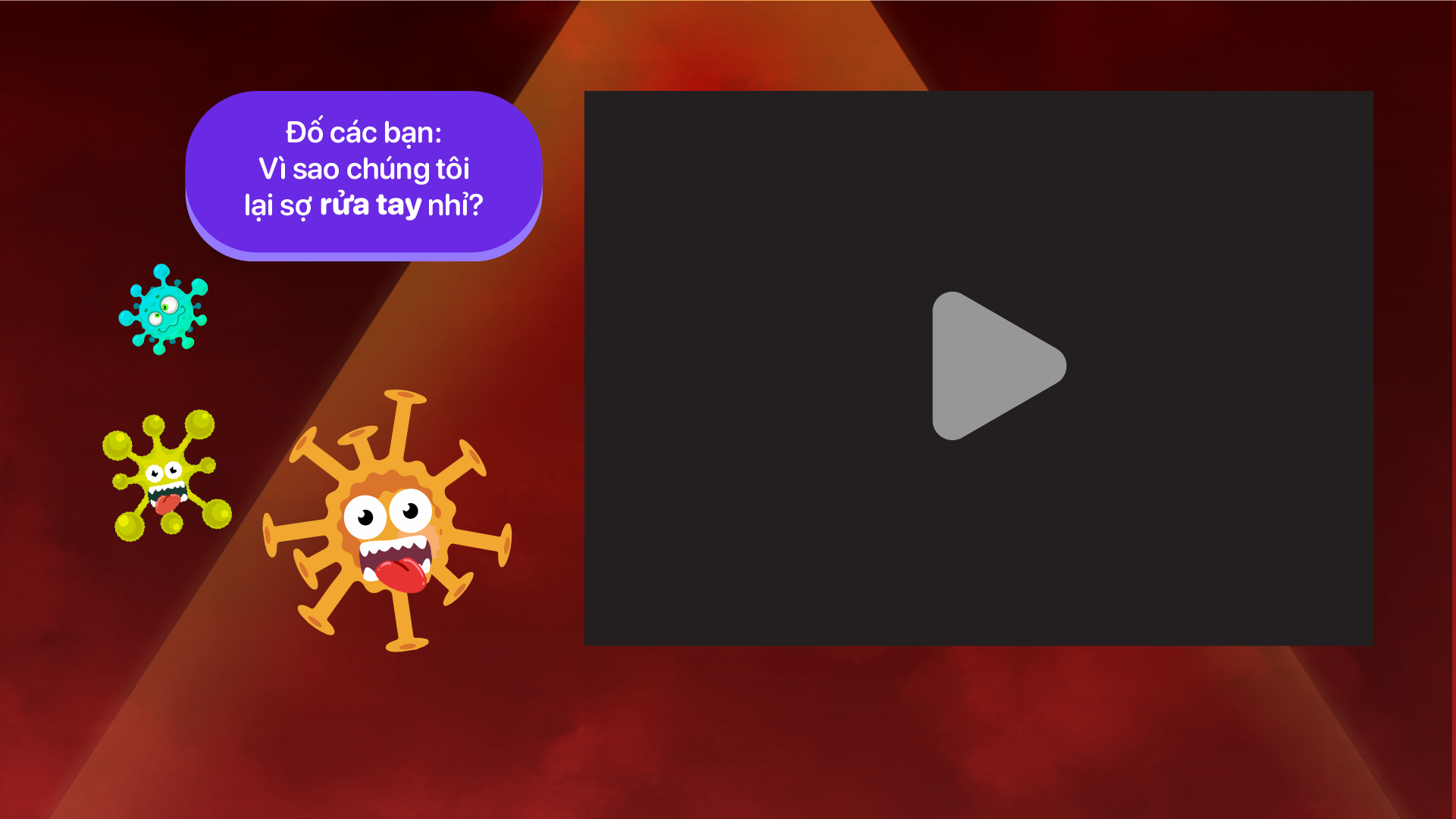 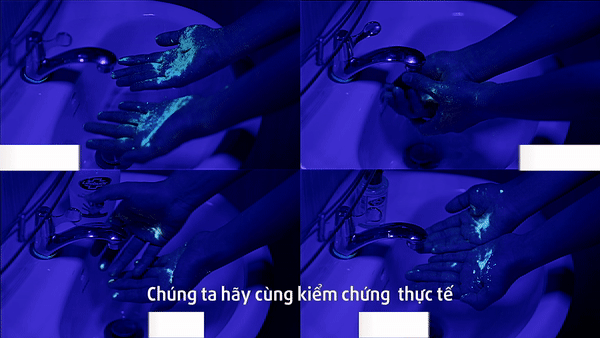 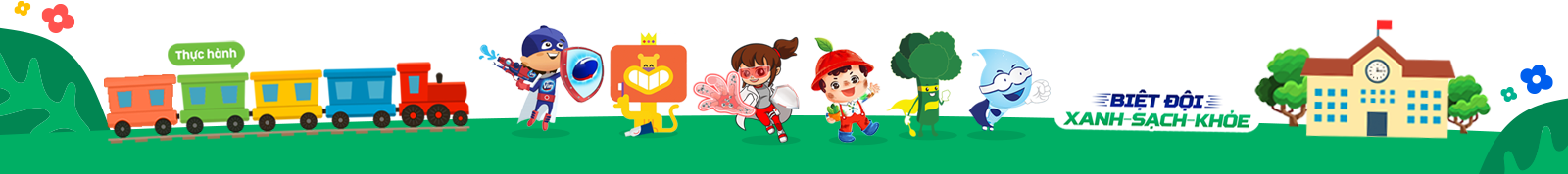 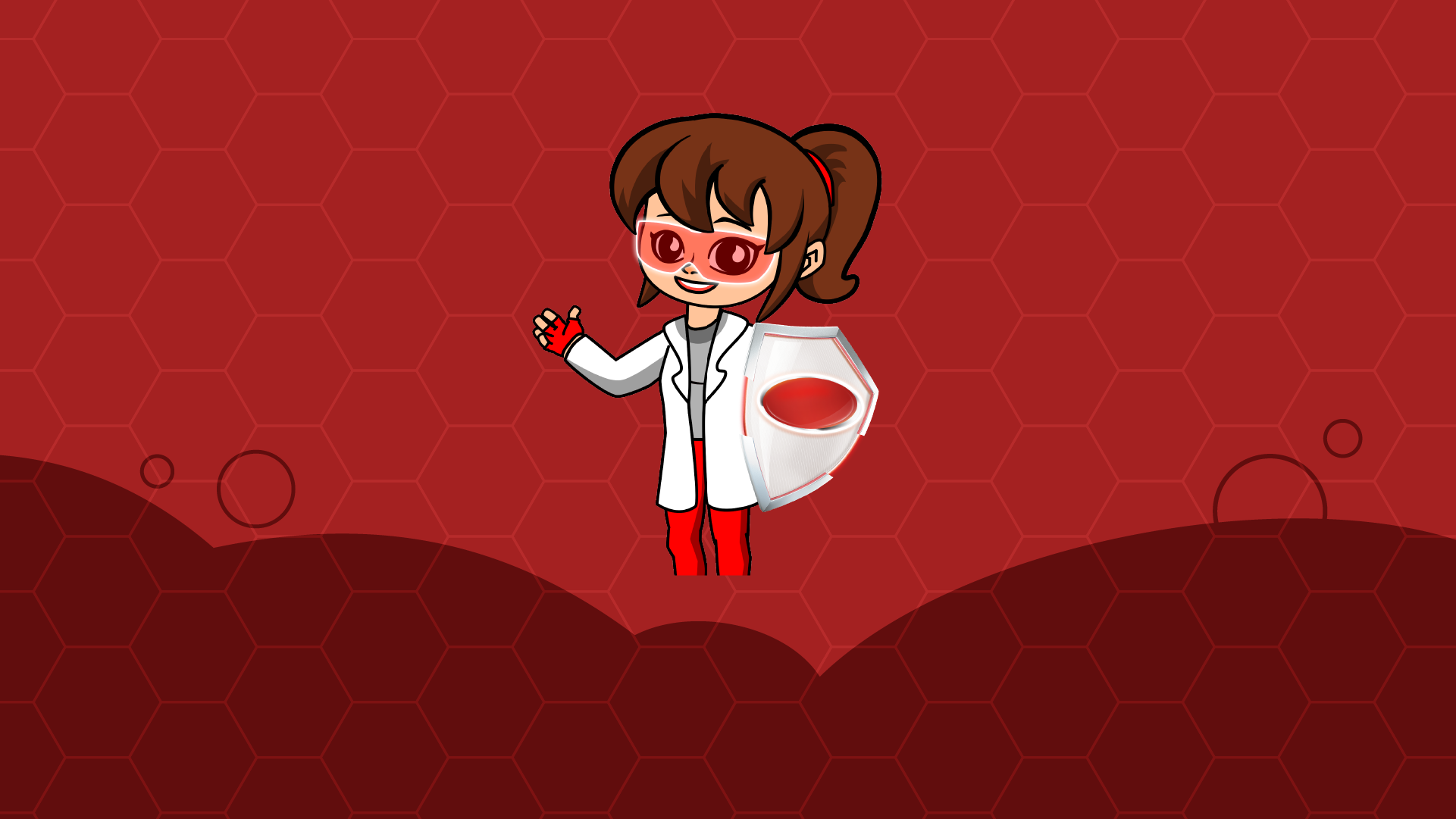 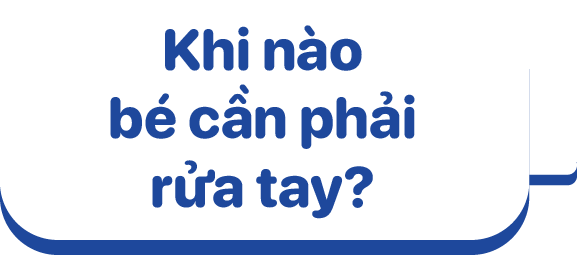 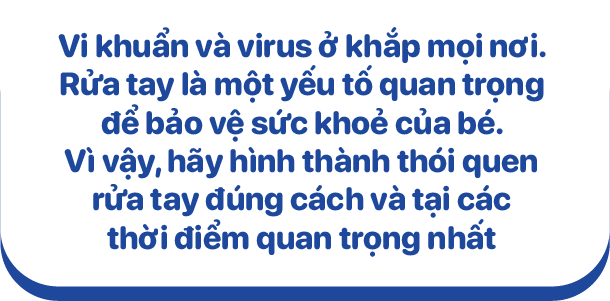 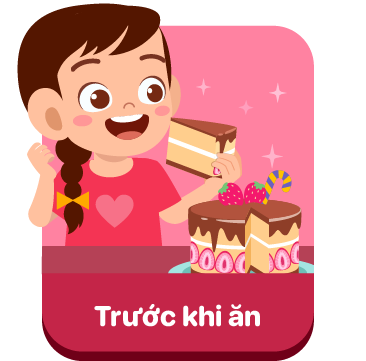 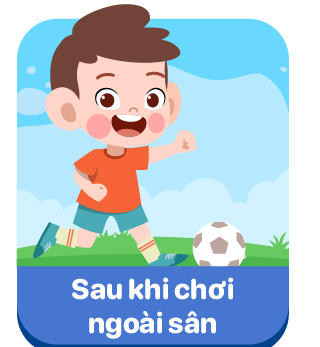 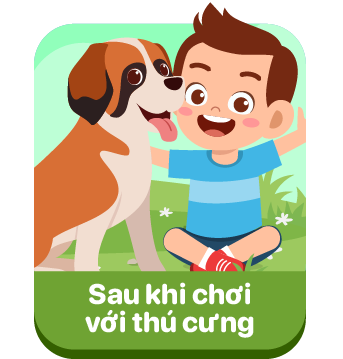 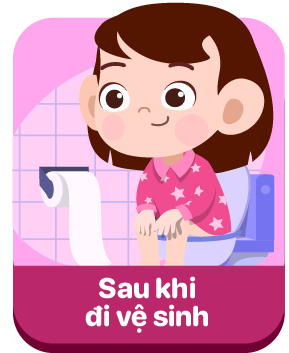 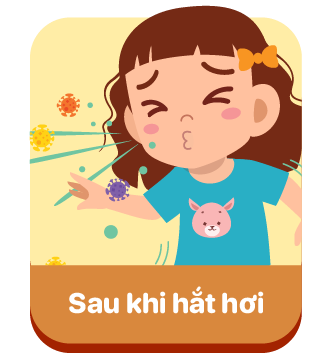 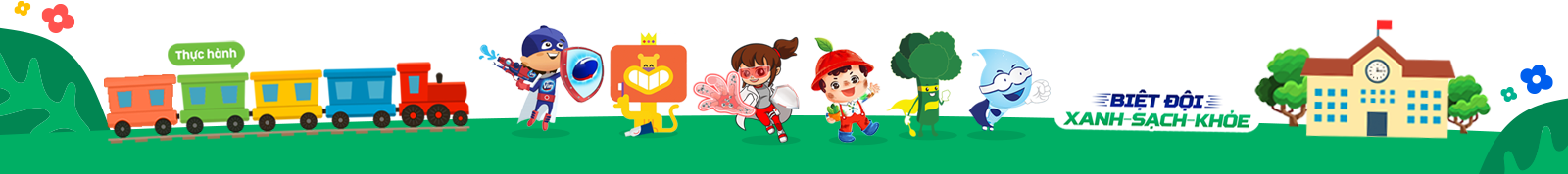 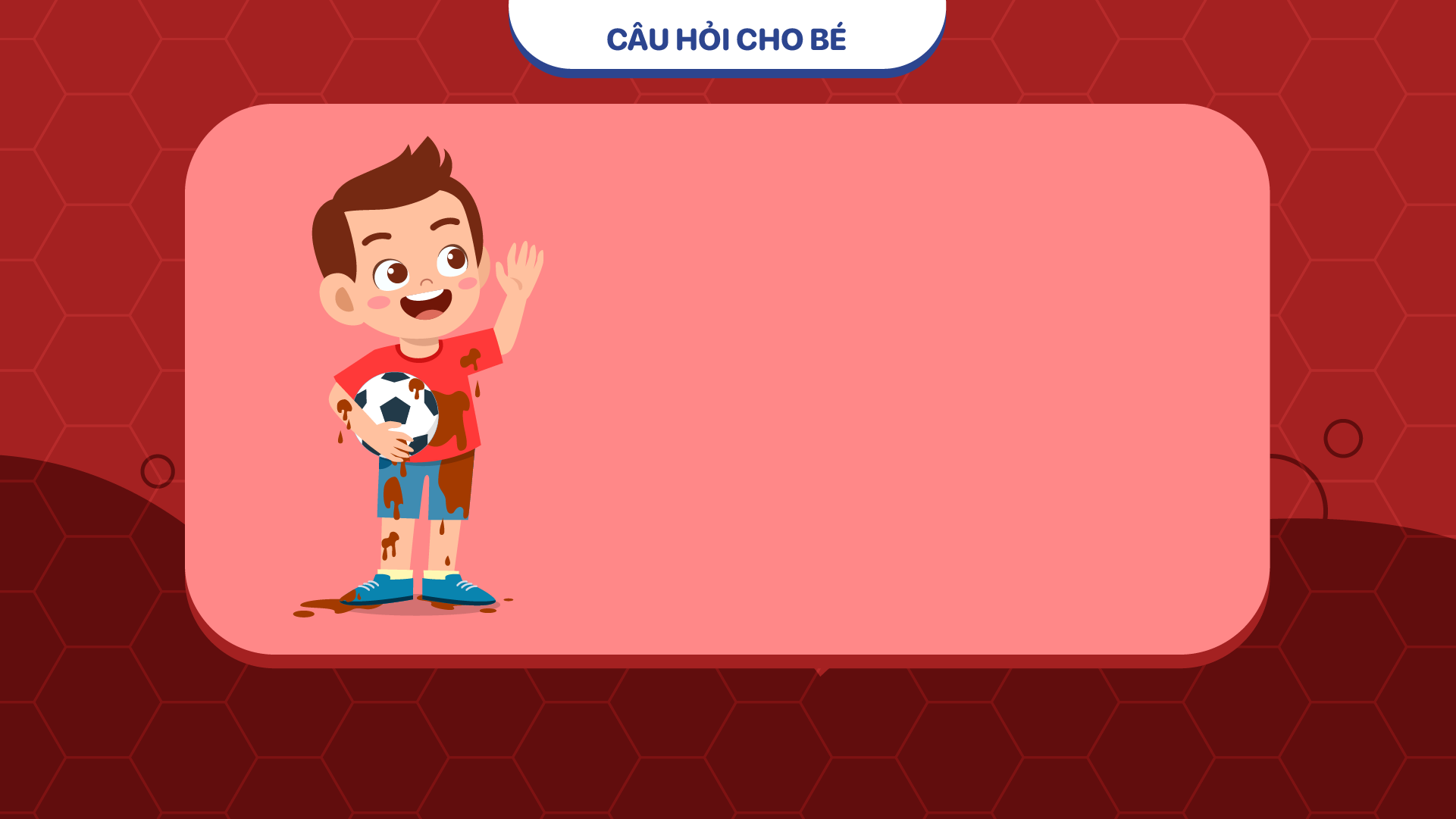 BẮT ĐẦU
00:15
00:14
00:13
00:12
00:11
00:10
00:09
00:08
00:07
00:06
00:05
00:04
00:03
00:02
00:01
Kết thúc
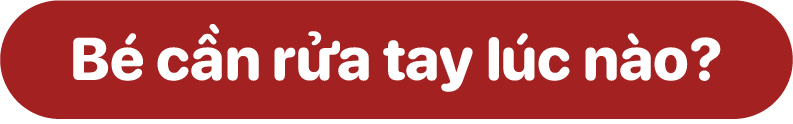 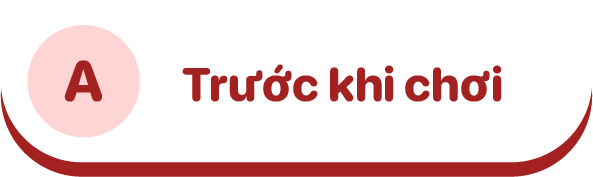 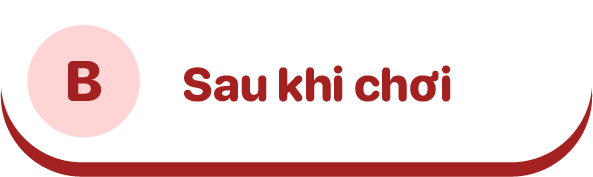 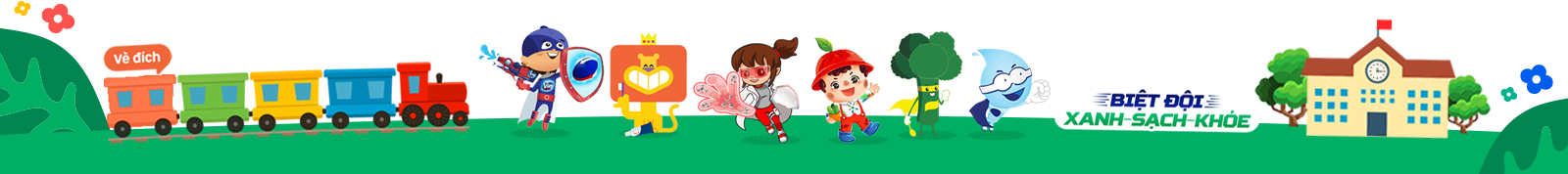 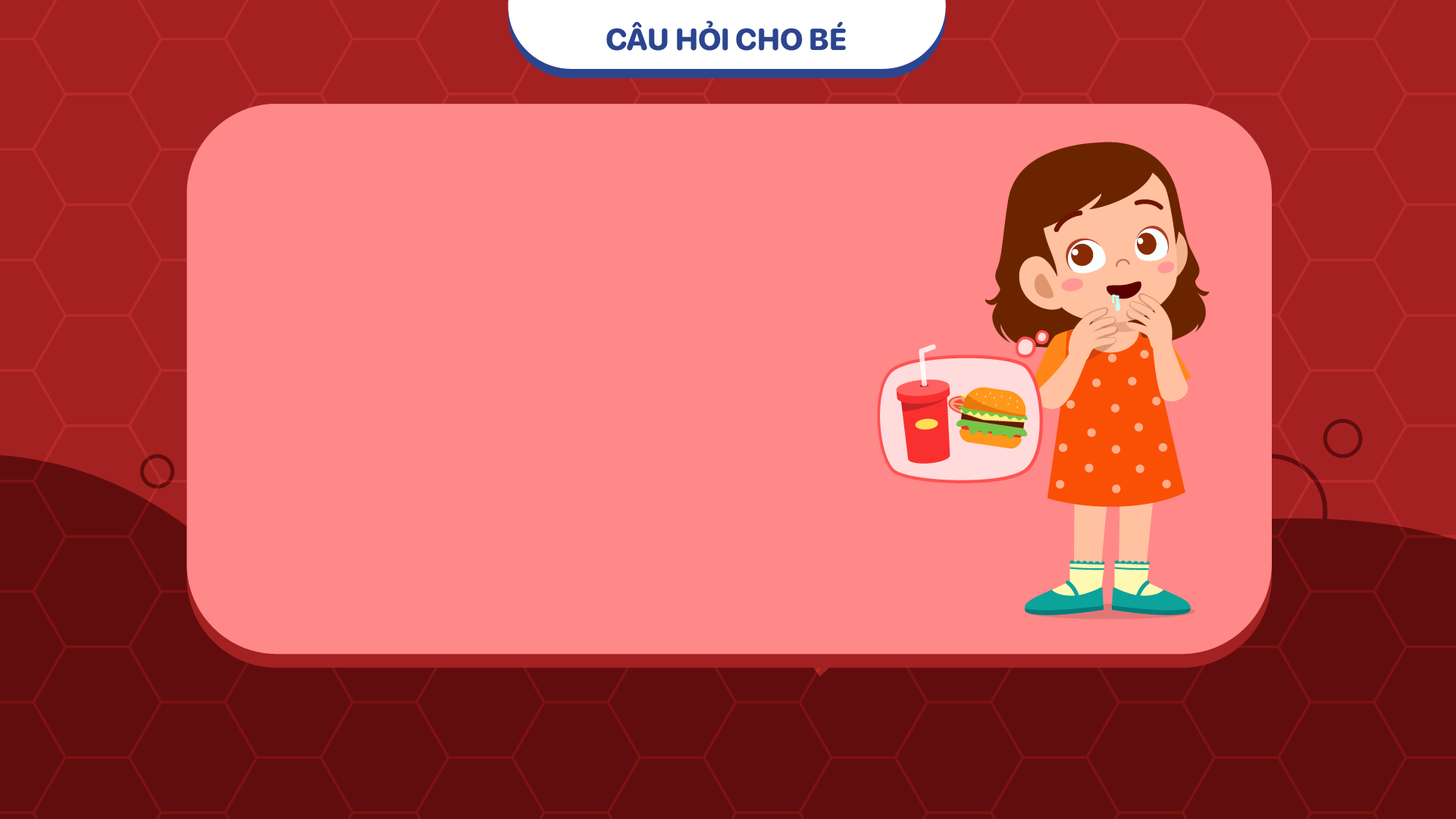 BẮT ĐẦU
00:15
00:14
00:13
00:12
00:11
00:10
00:09
00:08
00:07
00:06
00:05
00:04
00:03
00:02
00:01
Kết thúc
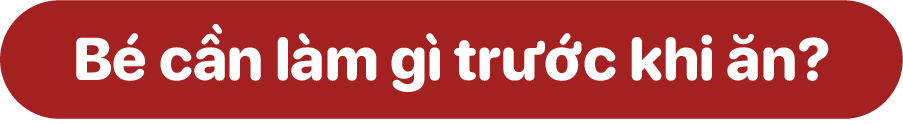 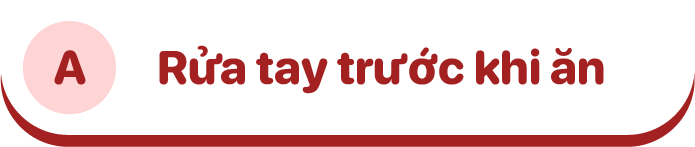 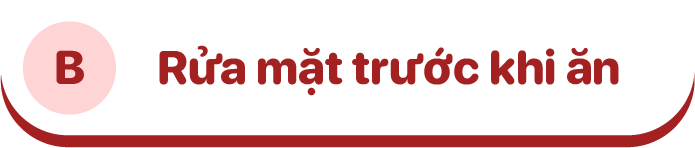 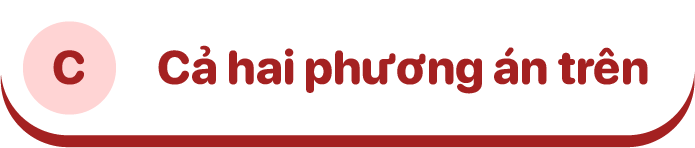 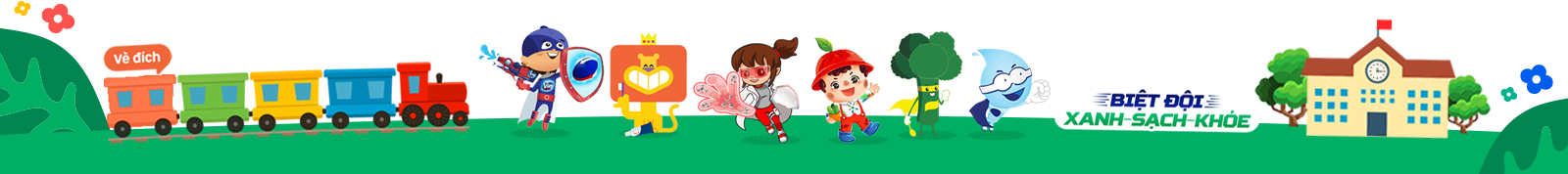 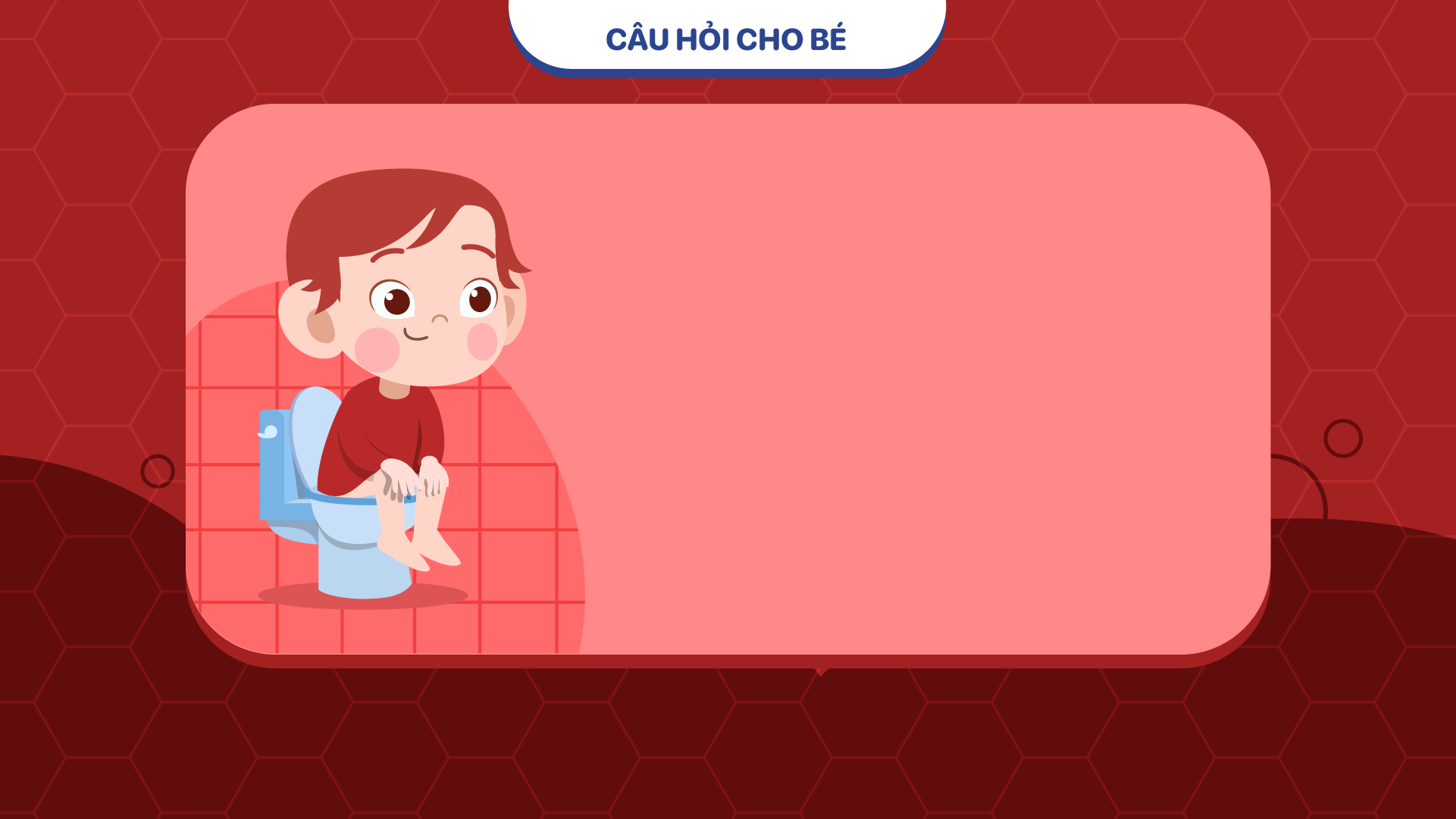 BẮT ĐẦU
00:15
00:14
00:13
00:12
00:11
00:10
00:09
00:08
00:07
00:06
00:05
00:04
00:03
00:02
00:01
Kết thúc
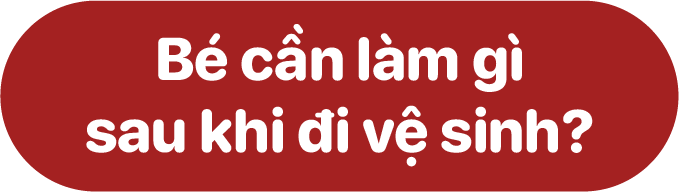 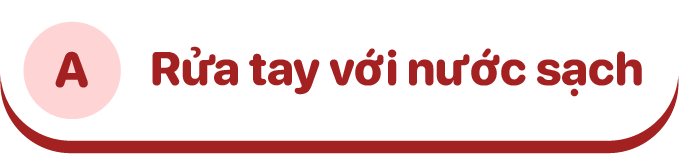 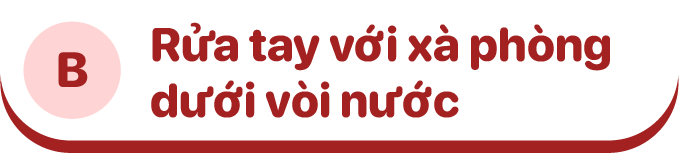 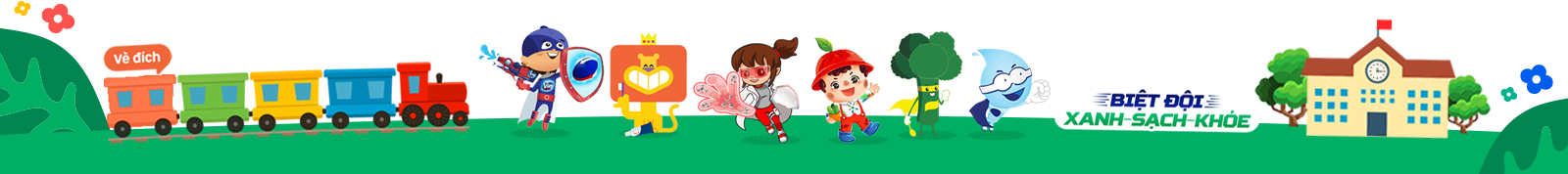 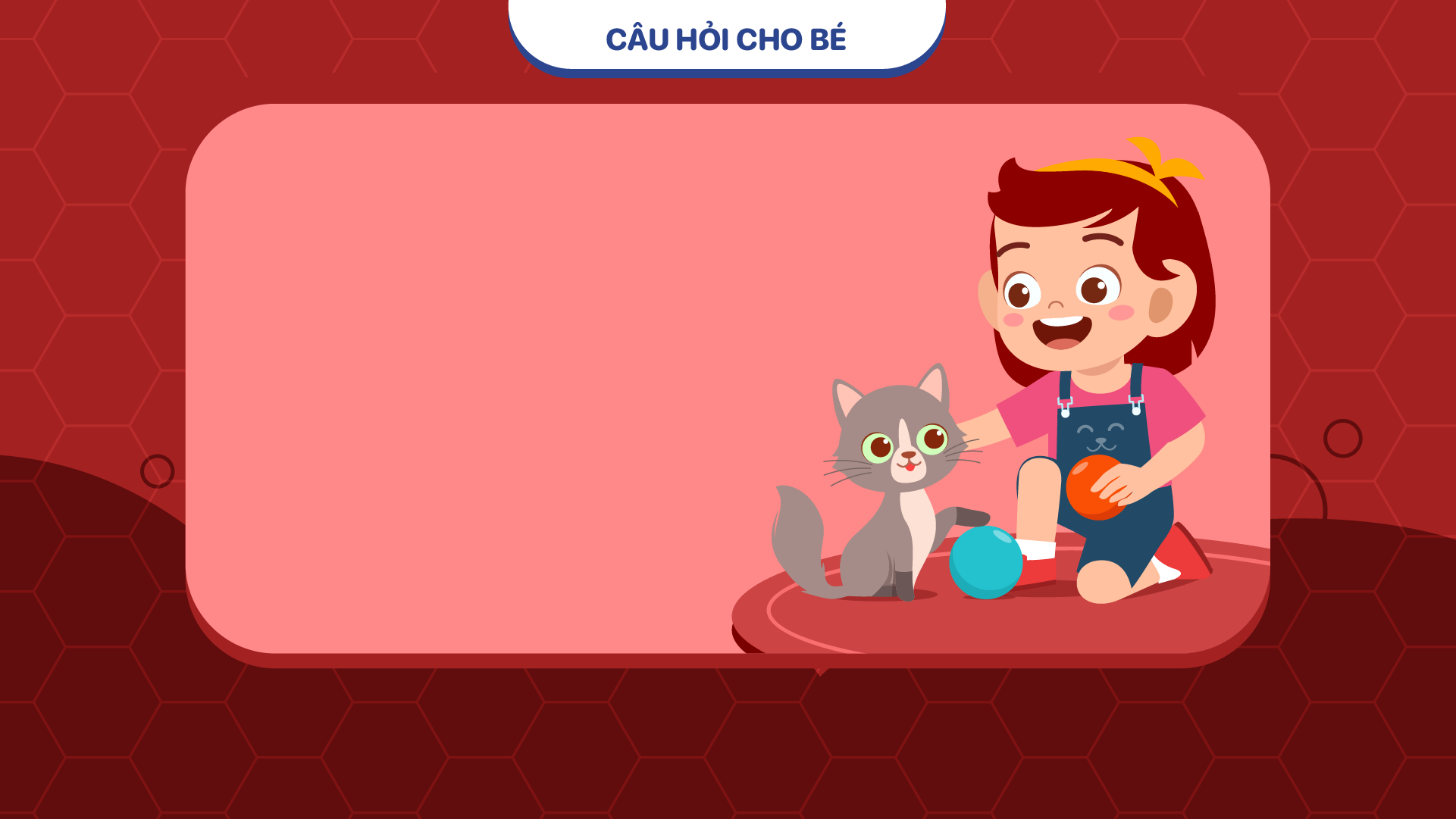 BẮT ĐẦU
00:15
00:14
00:13
00:12
00:11
00:10
00:09
00:08
00:07
00:06
00:05
00:04
00:03
00:02
00:01
Kết thúc
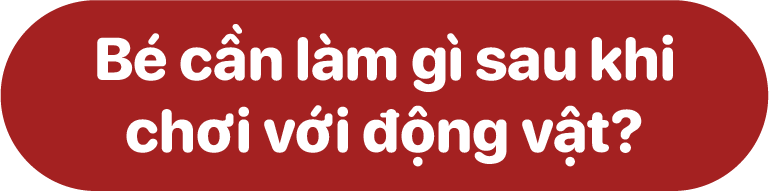 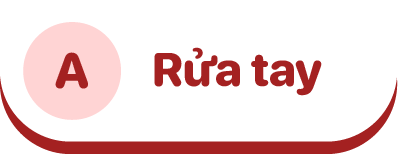 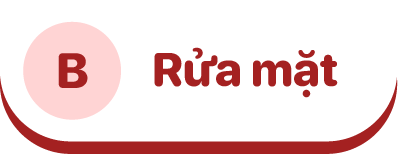 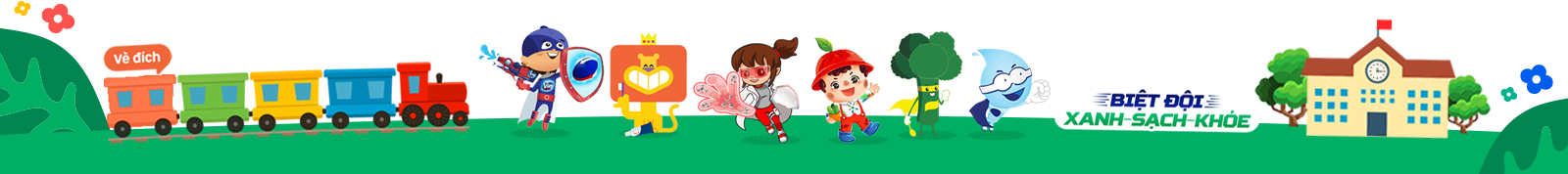 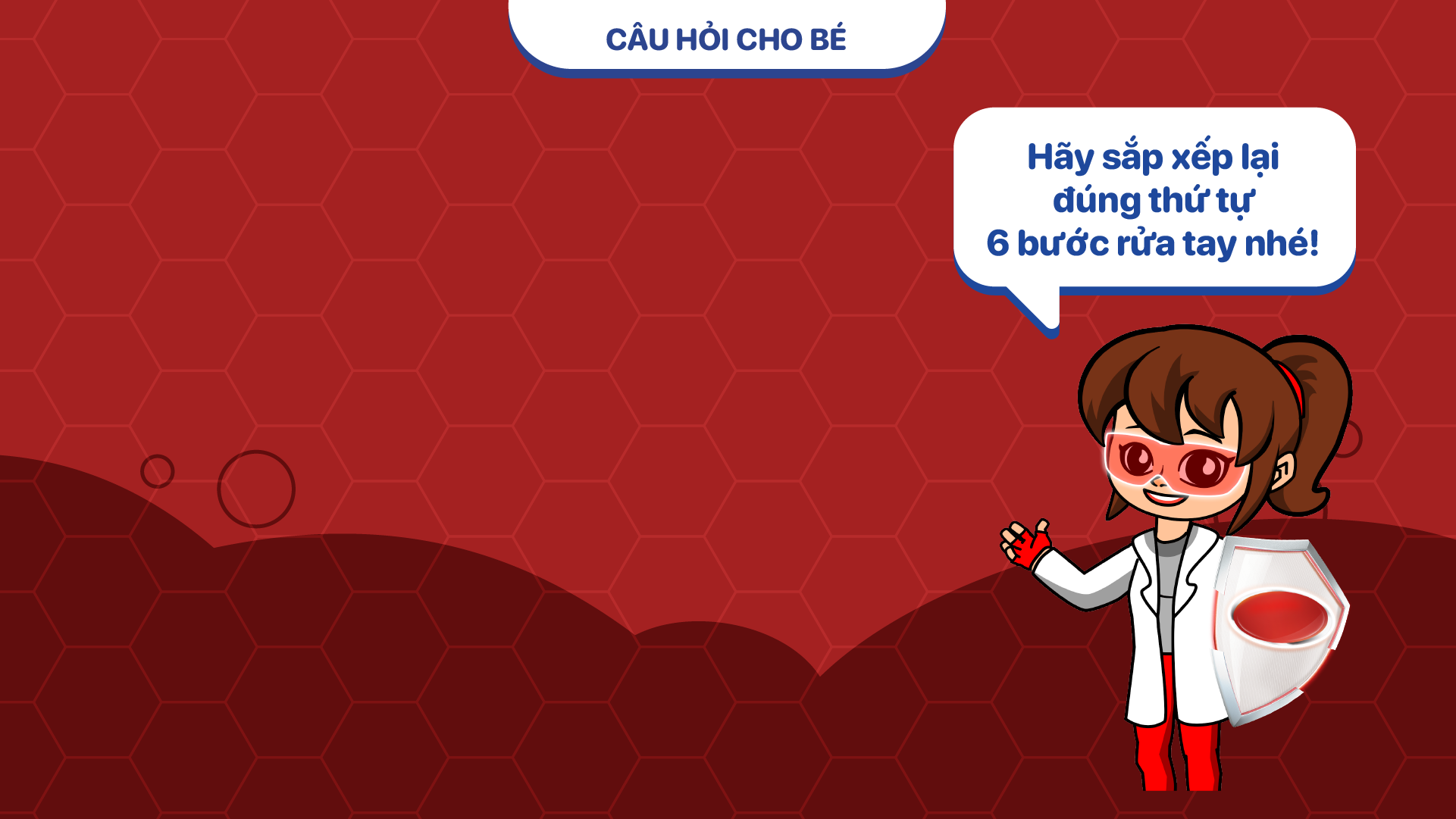 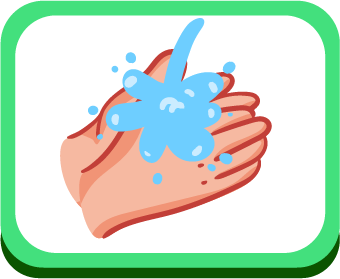 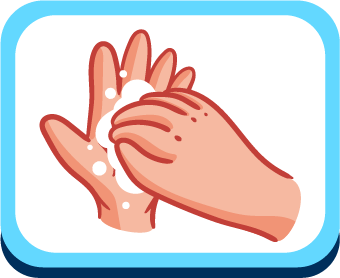 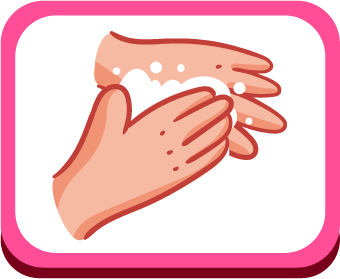 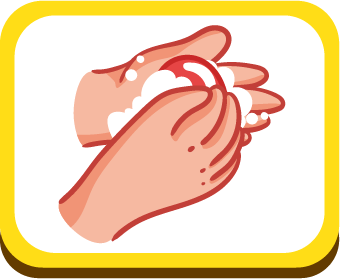 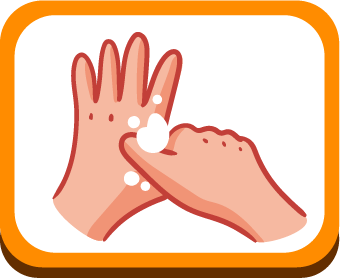 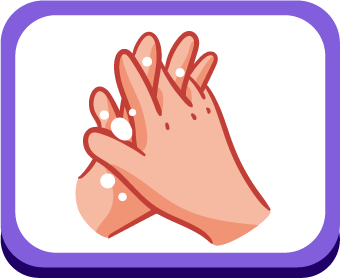 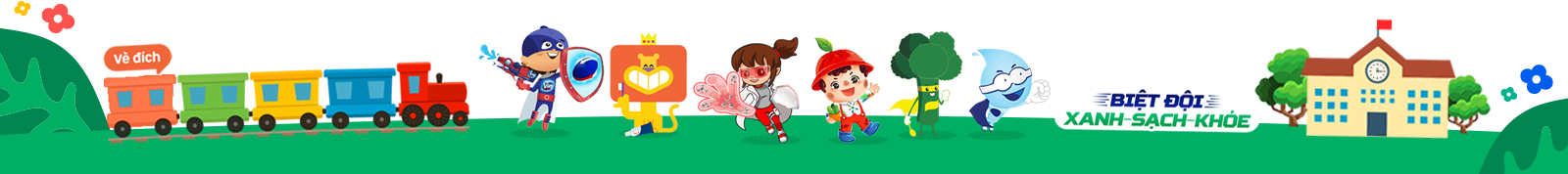 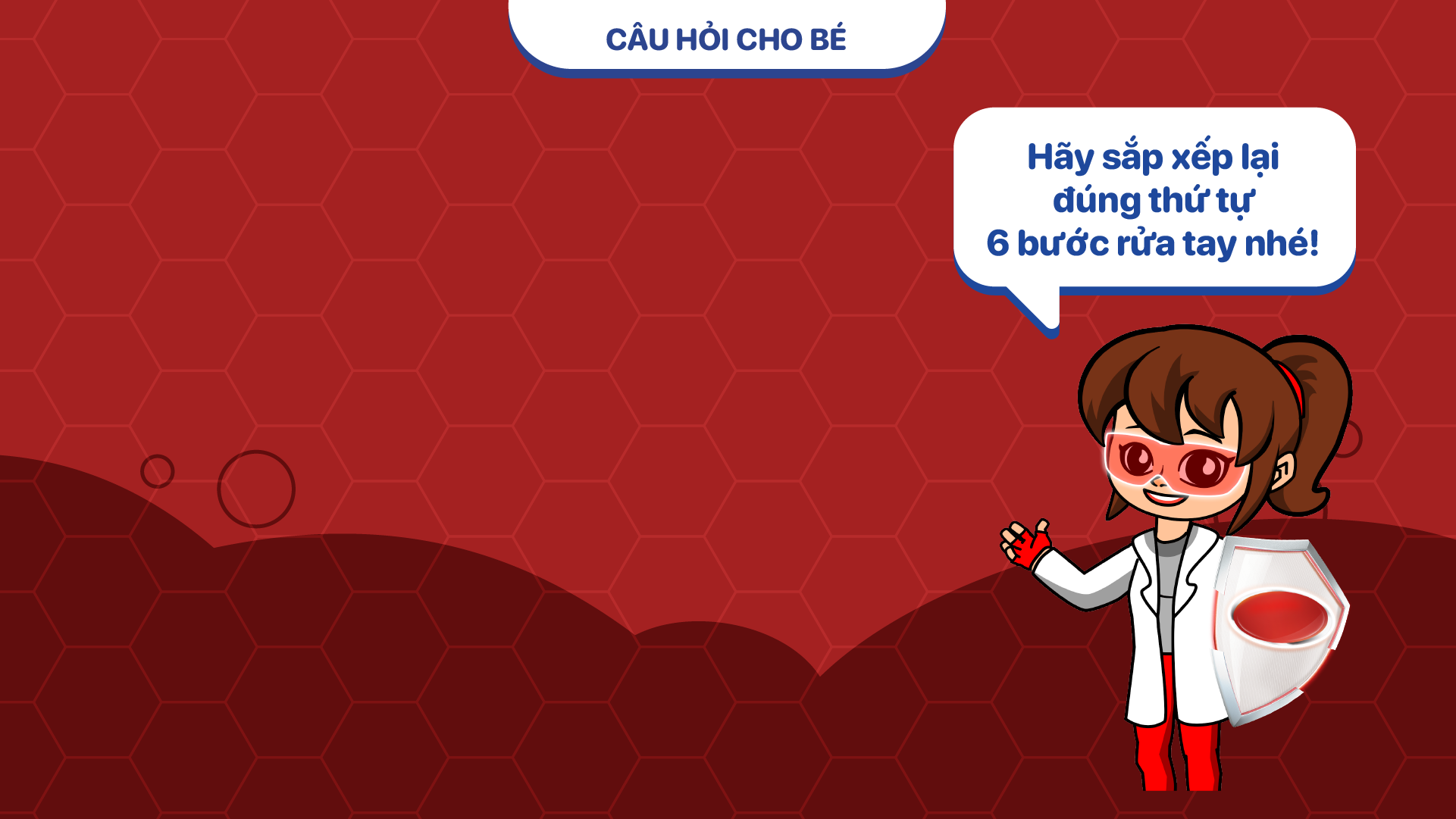 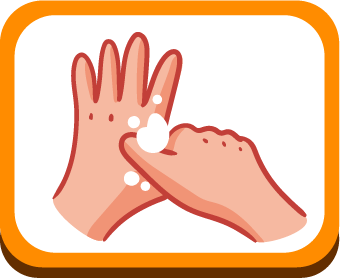 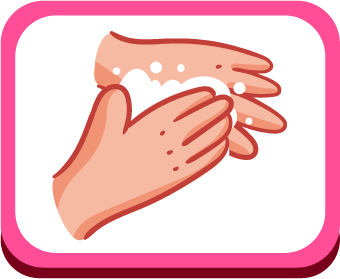 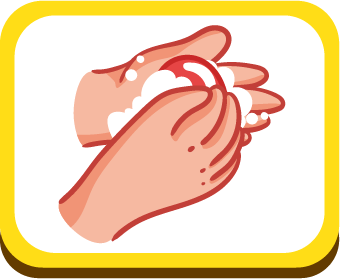 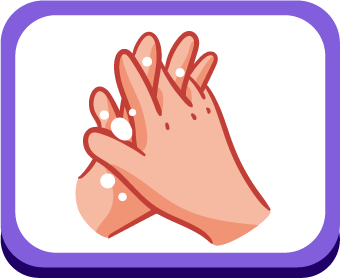 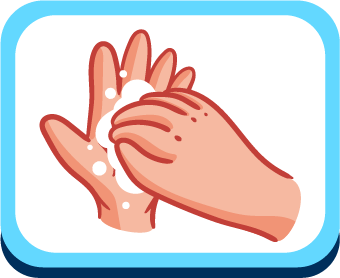 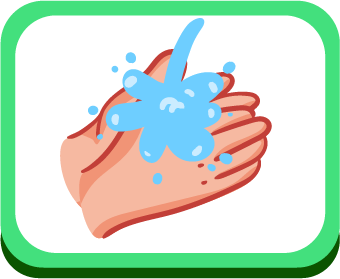 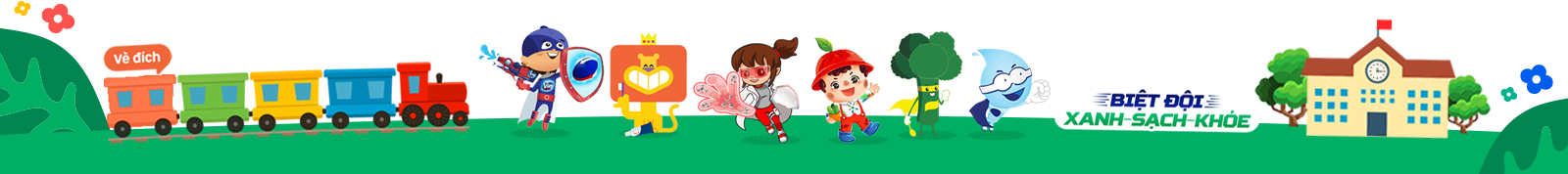 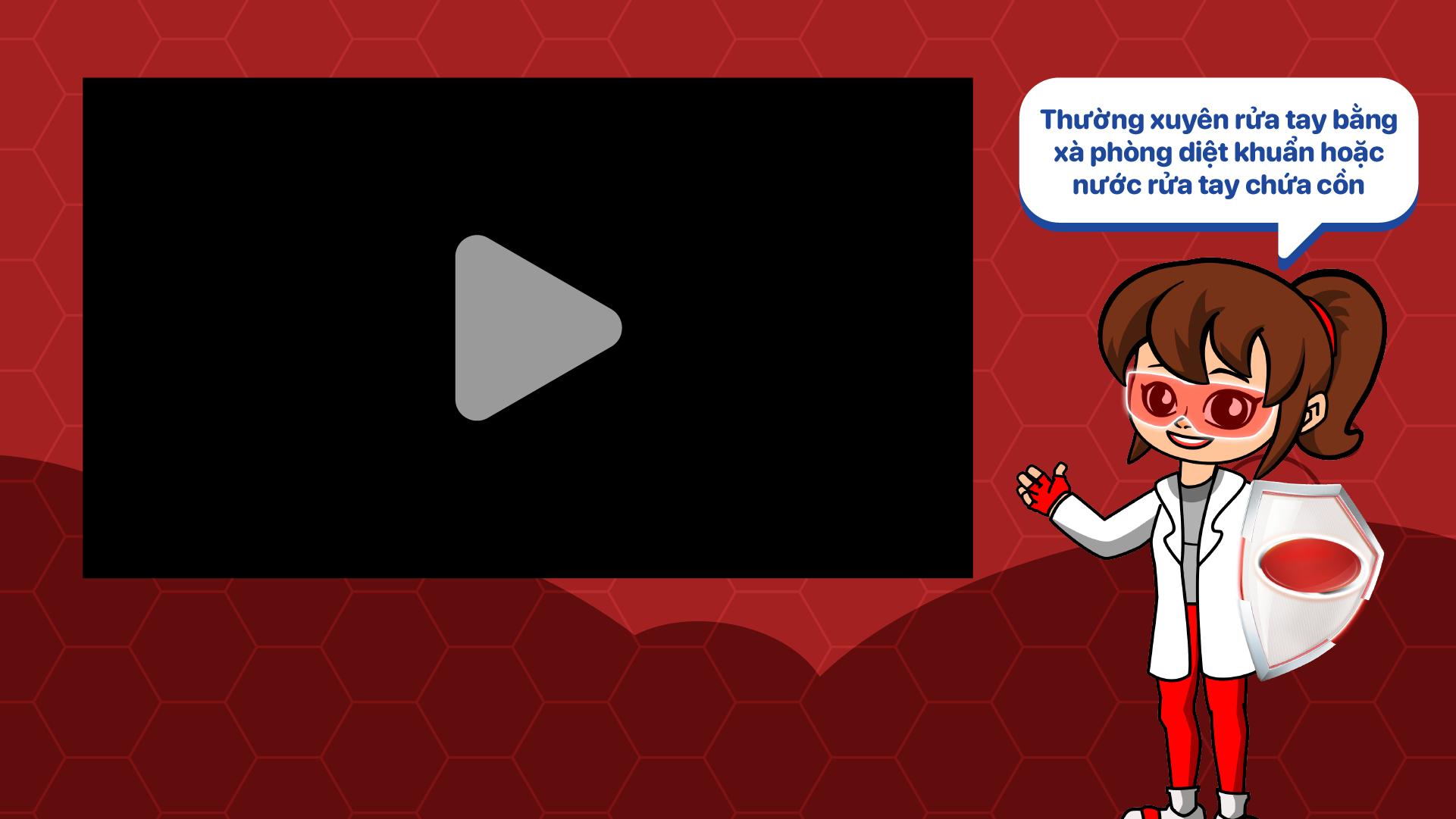 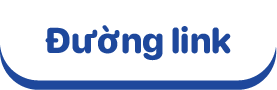 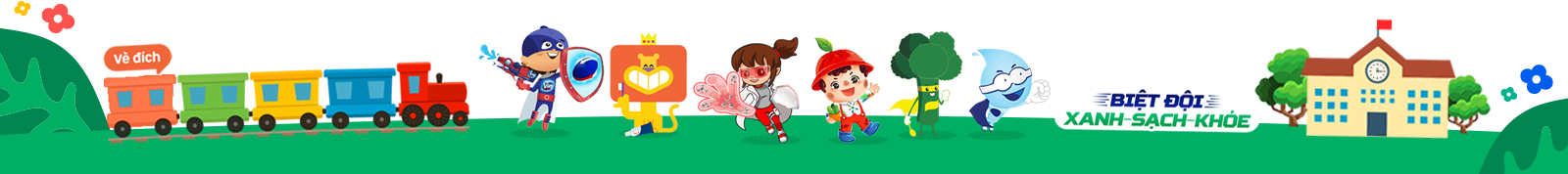 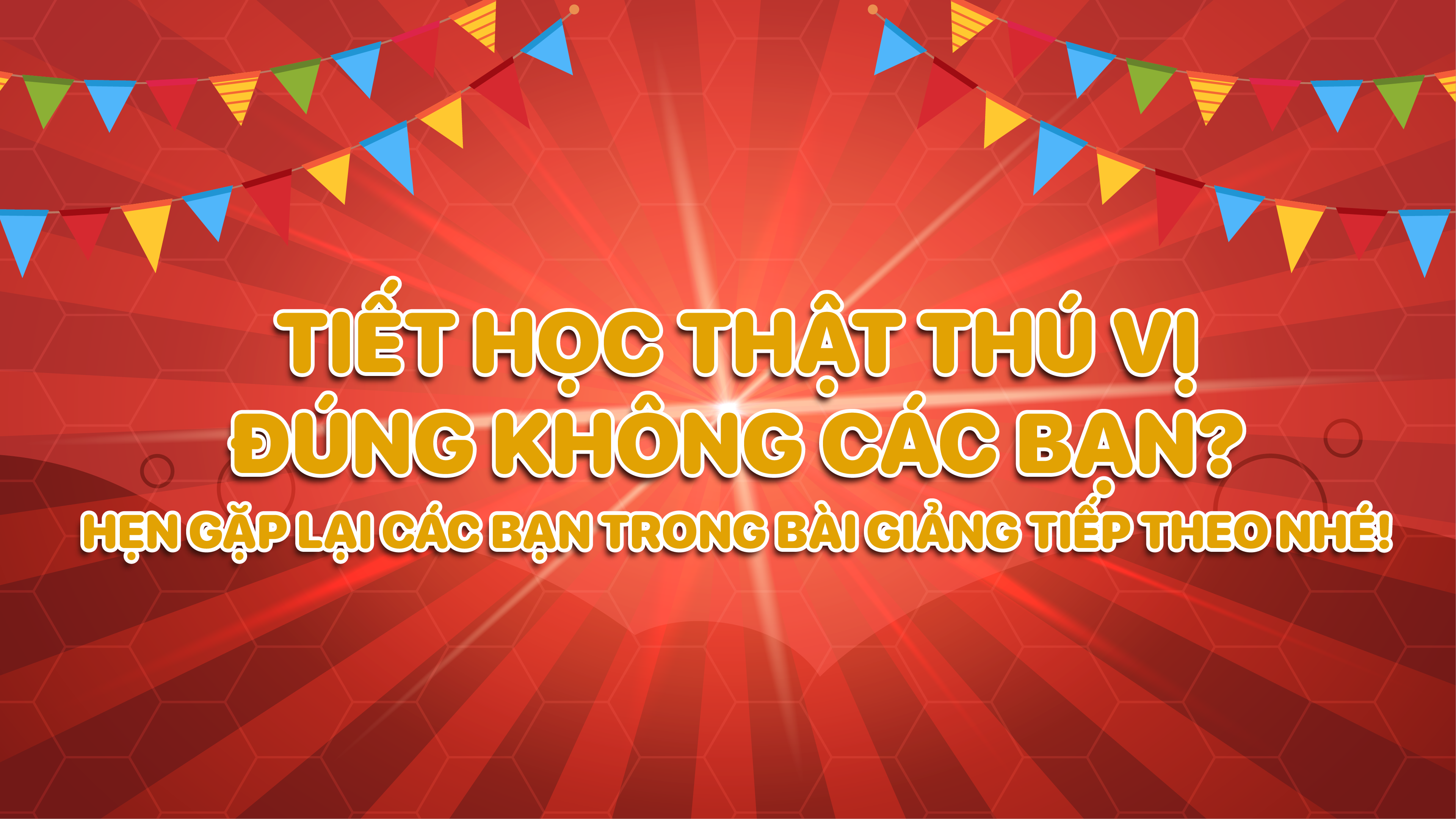 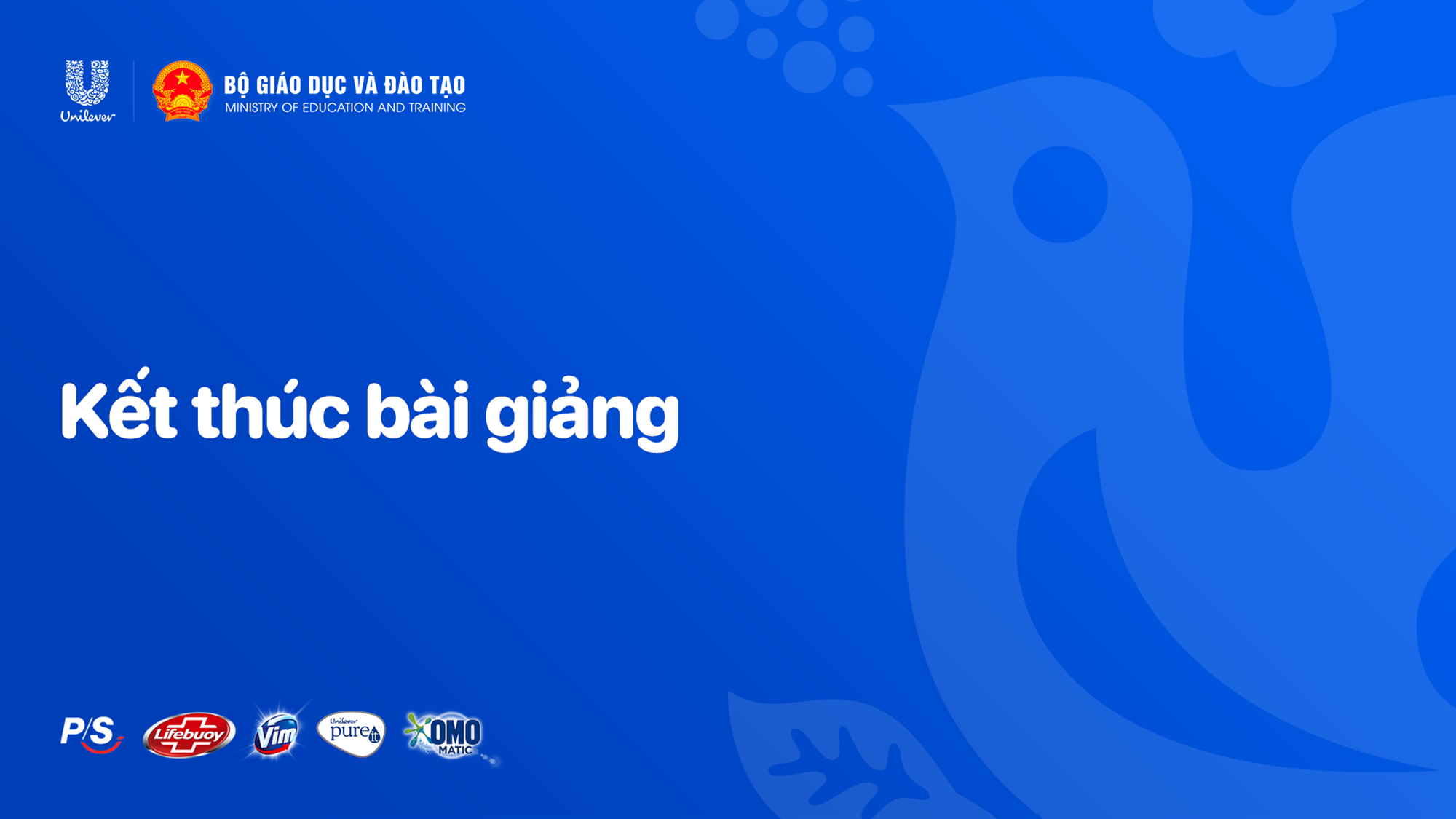 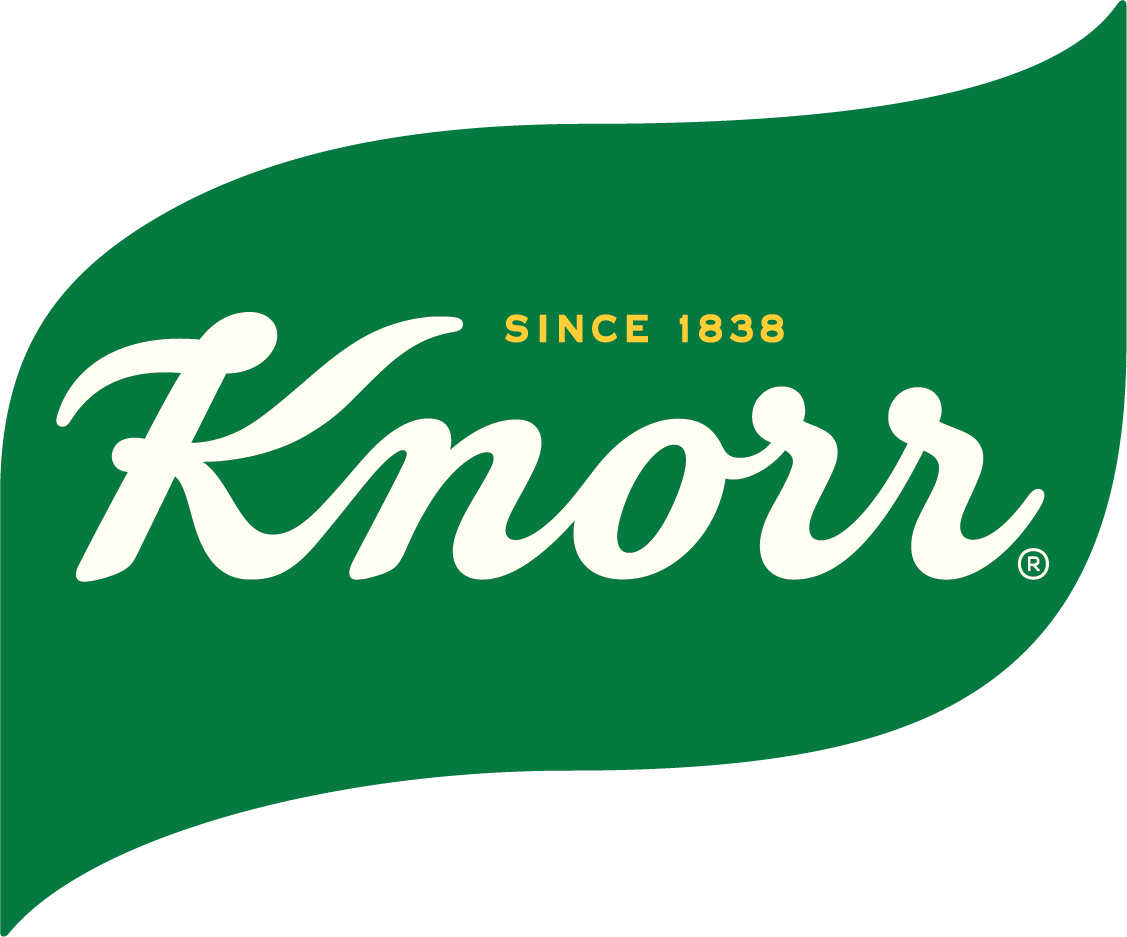